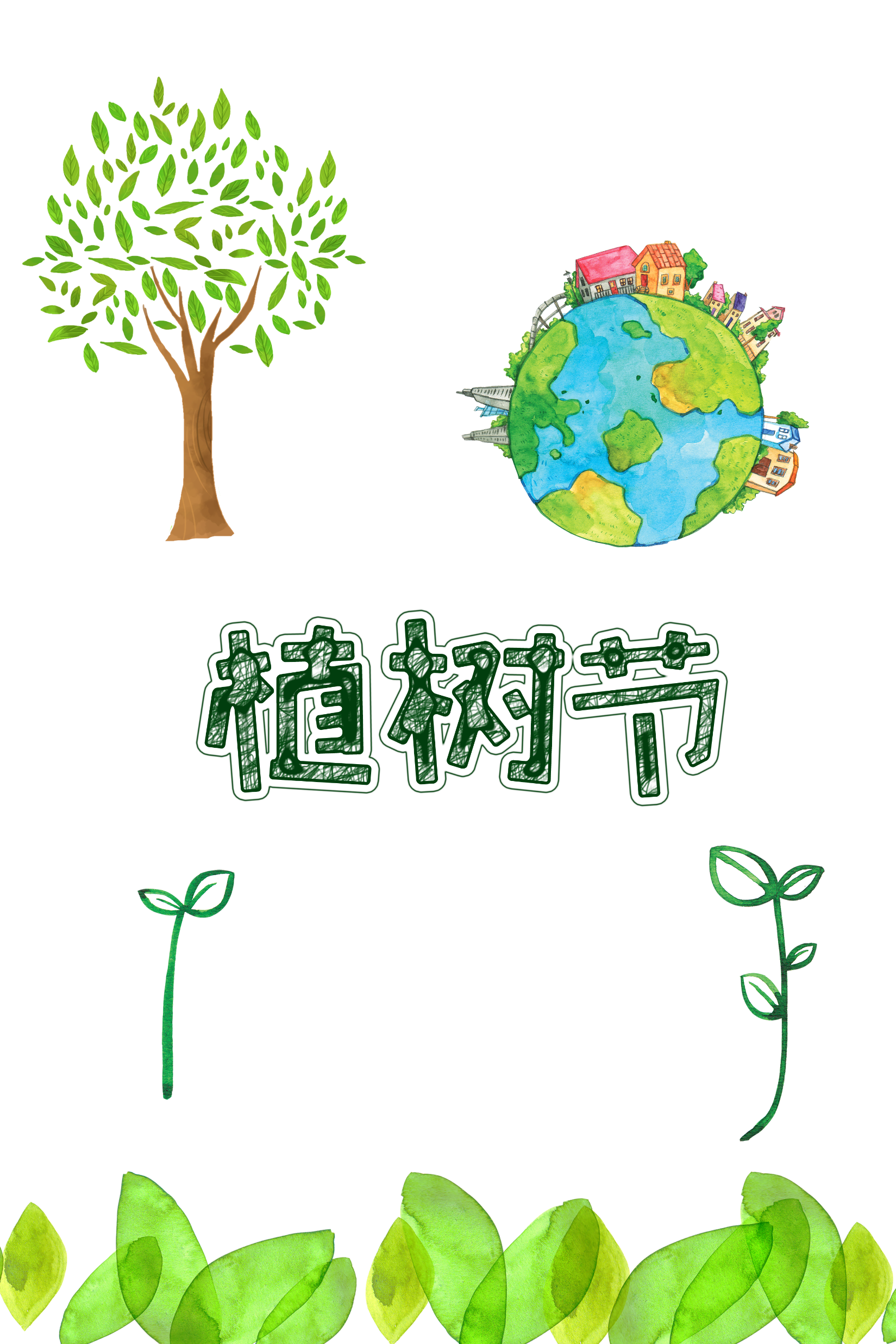 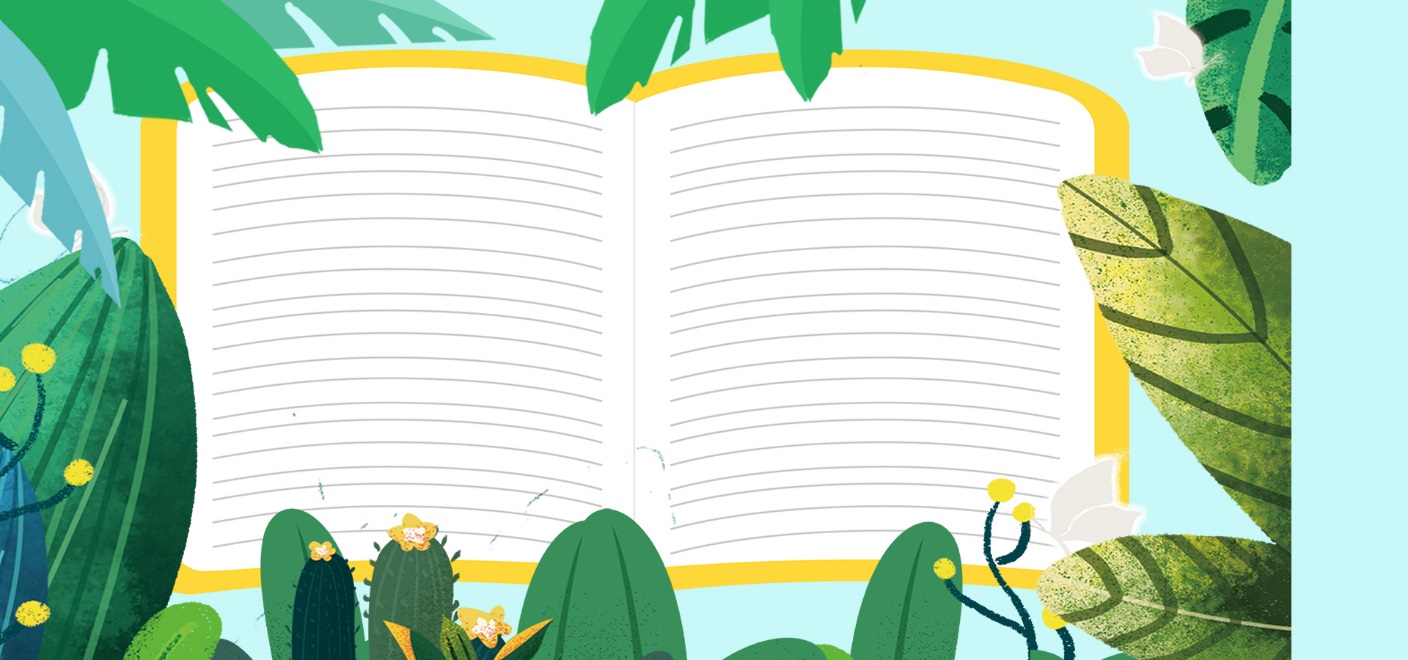 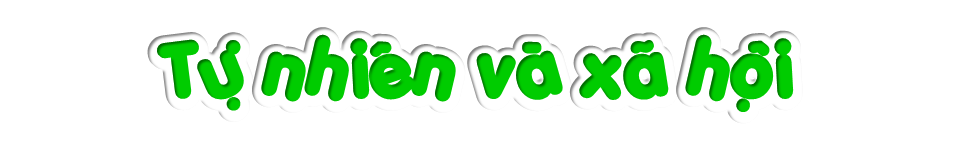 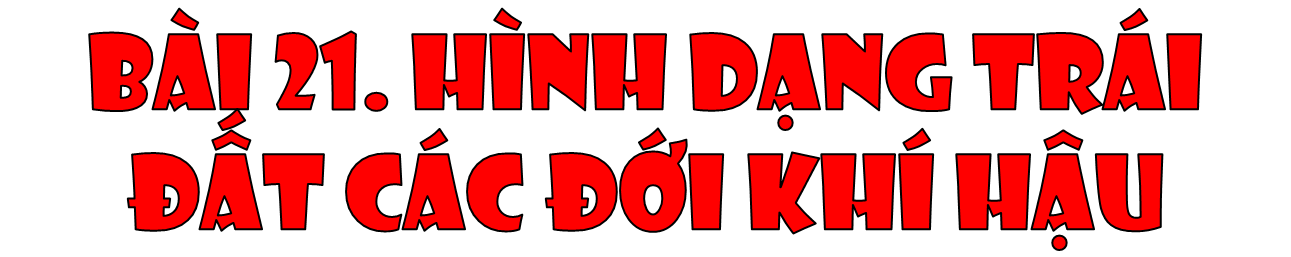 (Tiết 1)
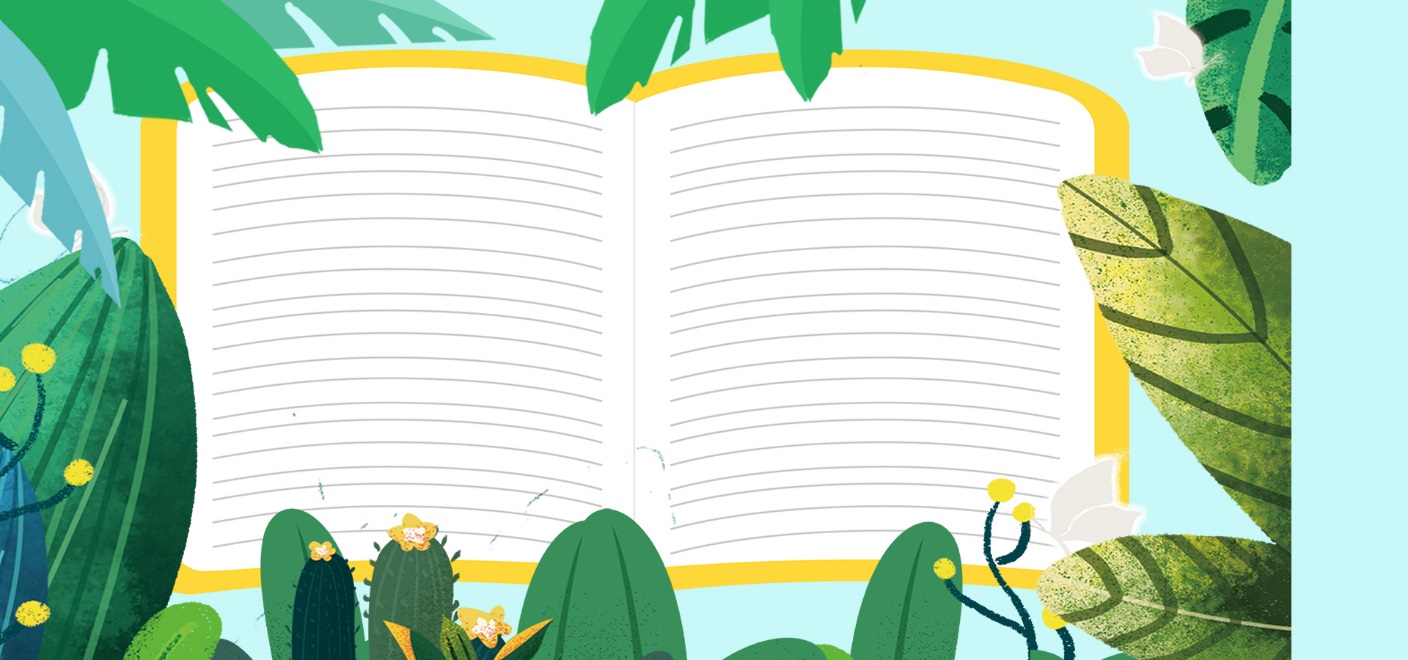 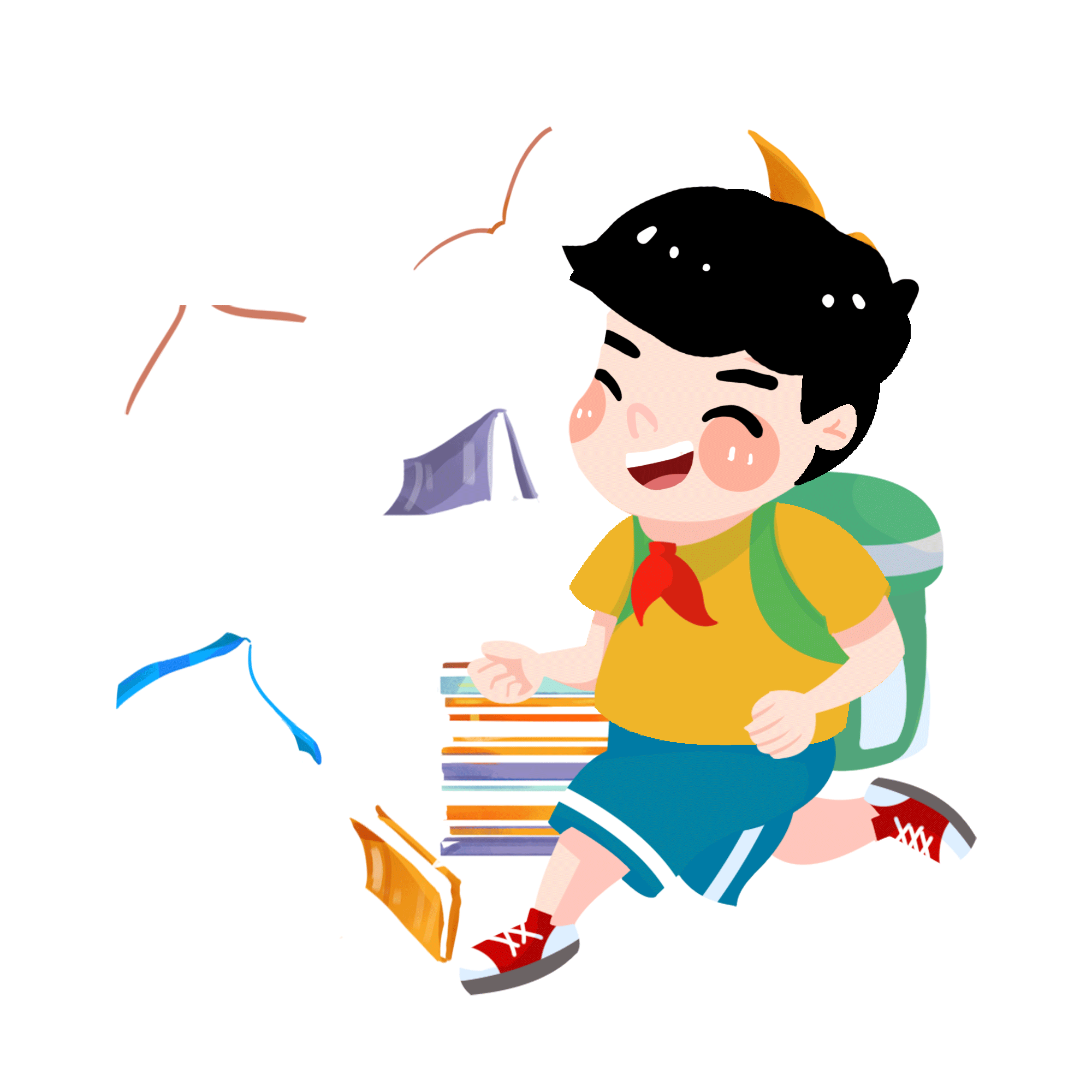 KHỞI ĐỘNG
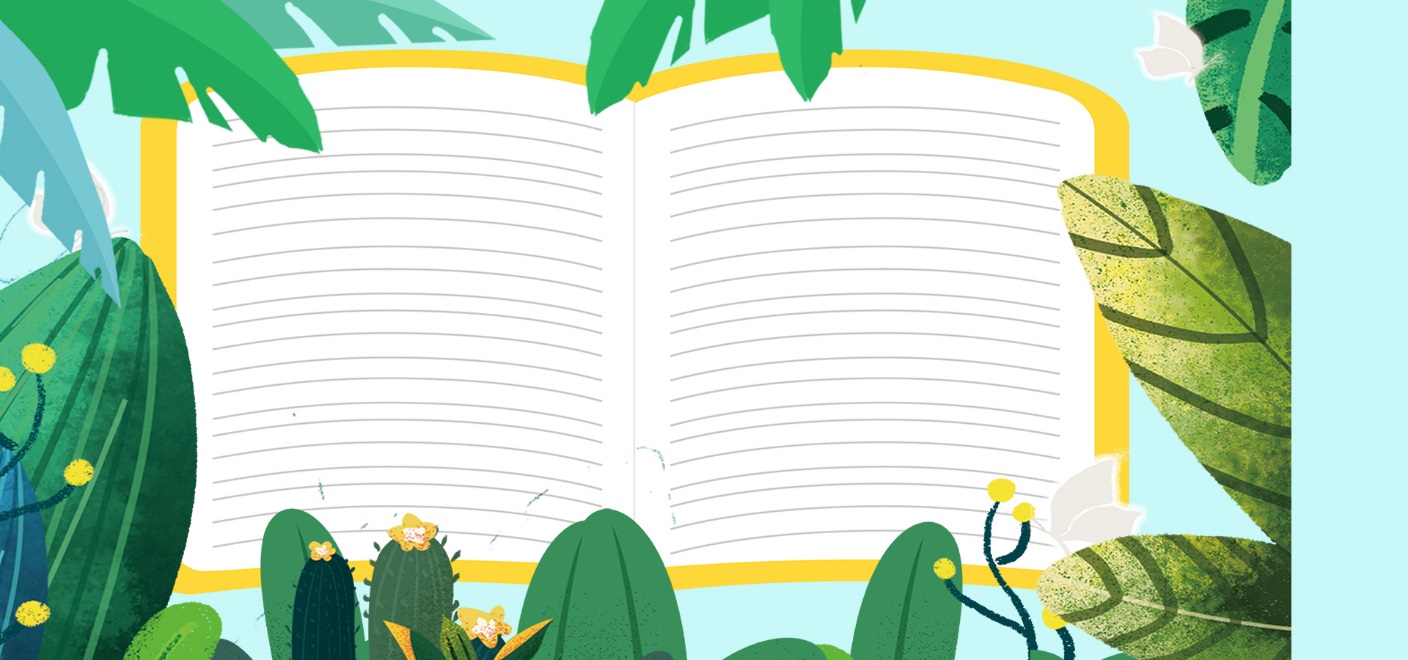 Tác giả bài hát đã ví Trái Đất giống với gì?
Tác giả bài hát muốn khẳng định trái đất này là của ai?
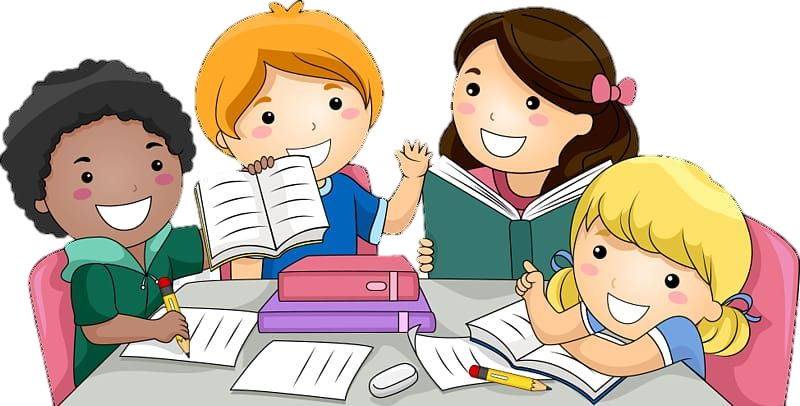 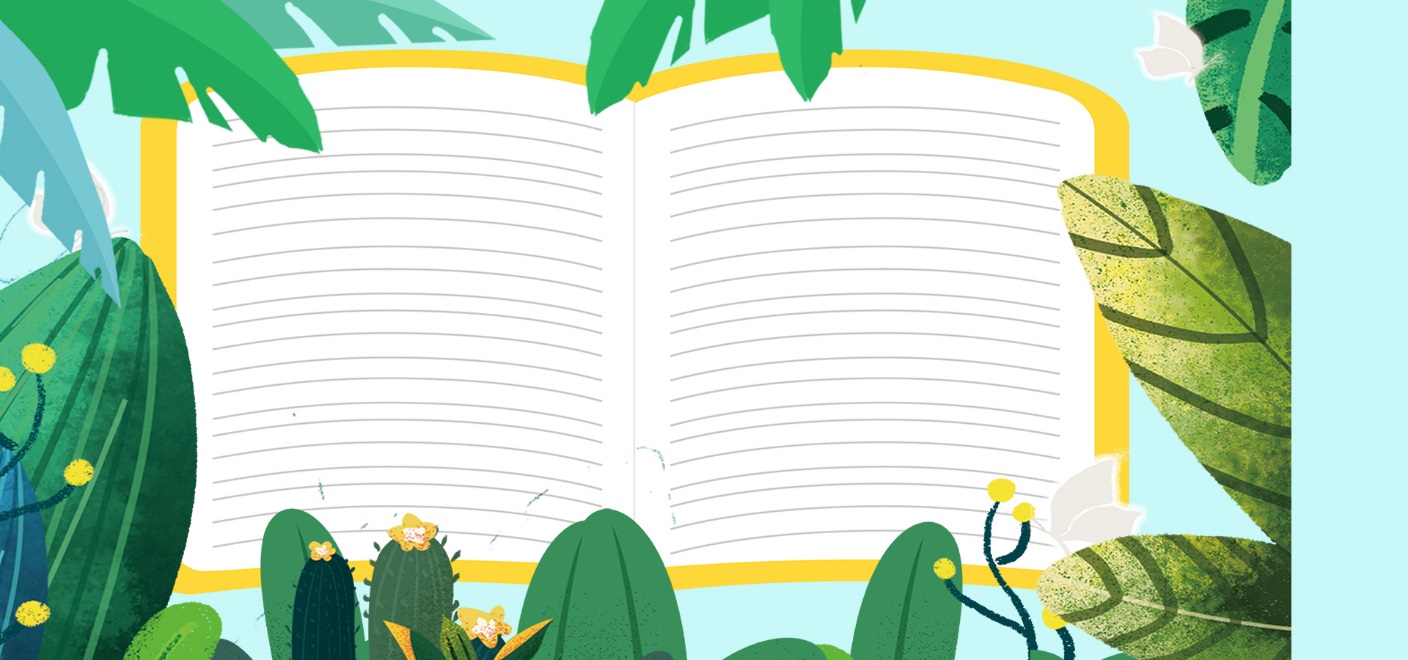 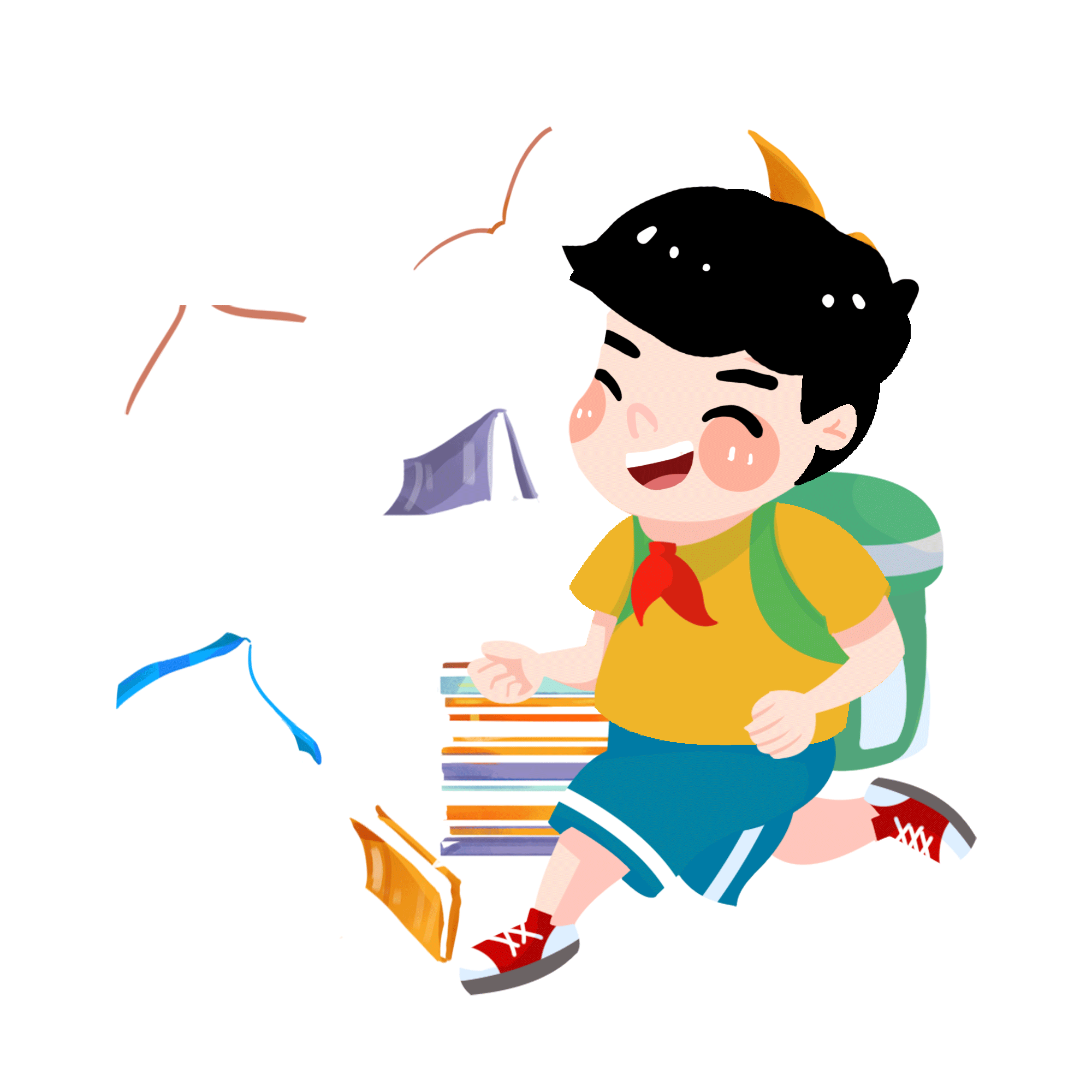 KHÁM PHÁ
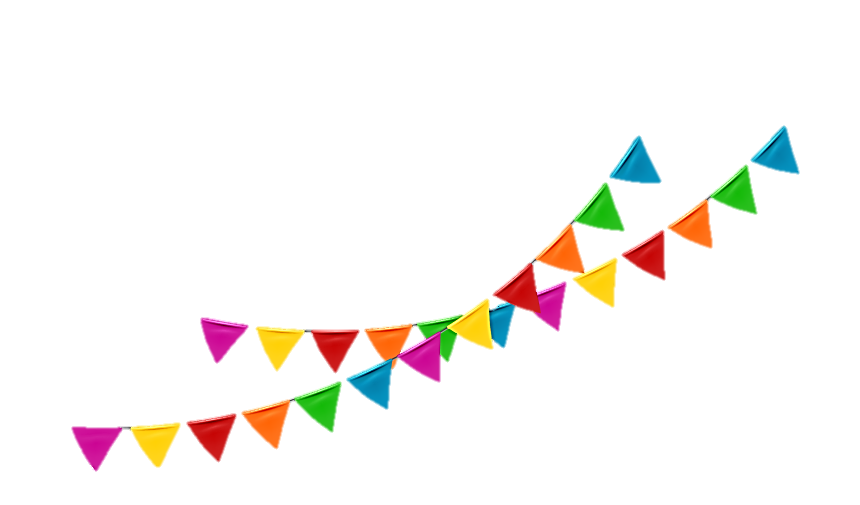 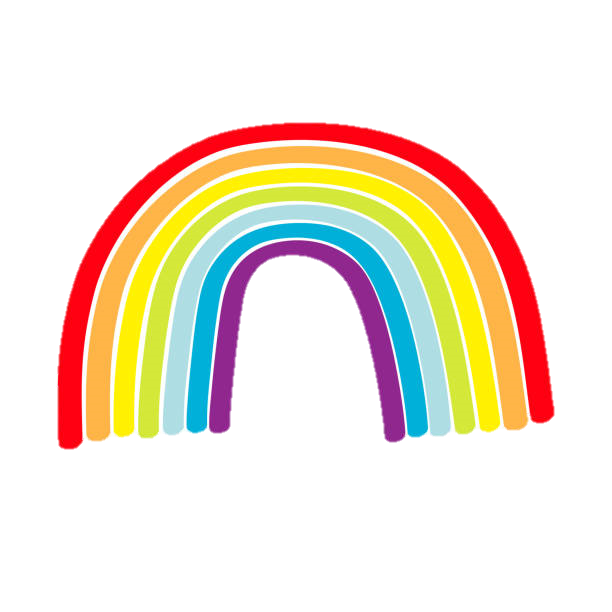 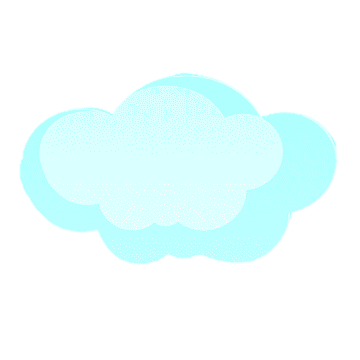 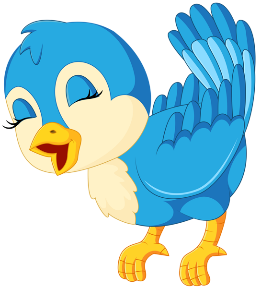 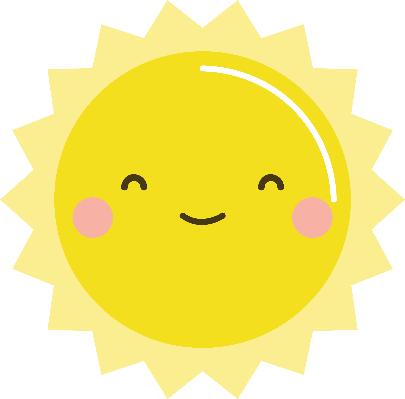 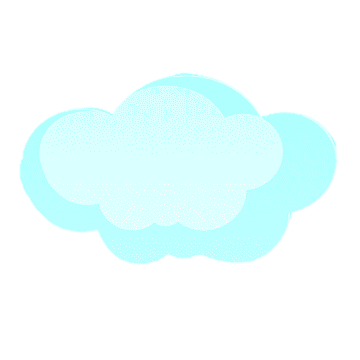 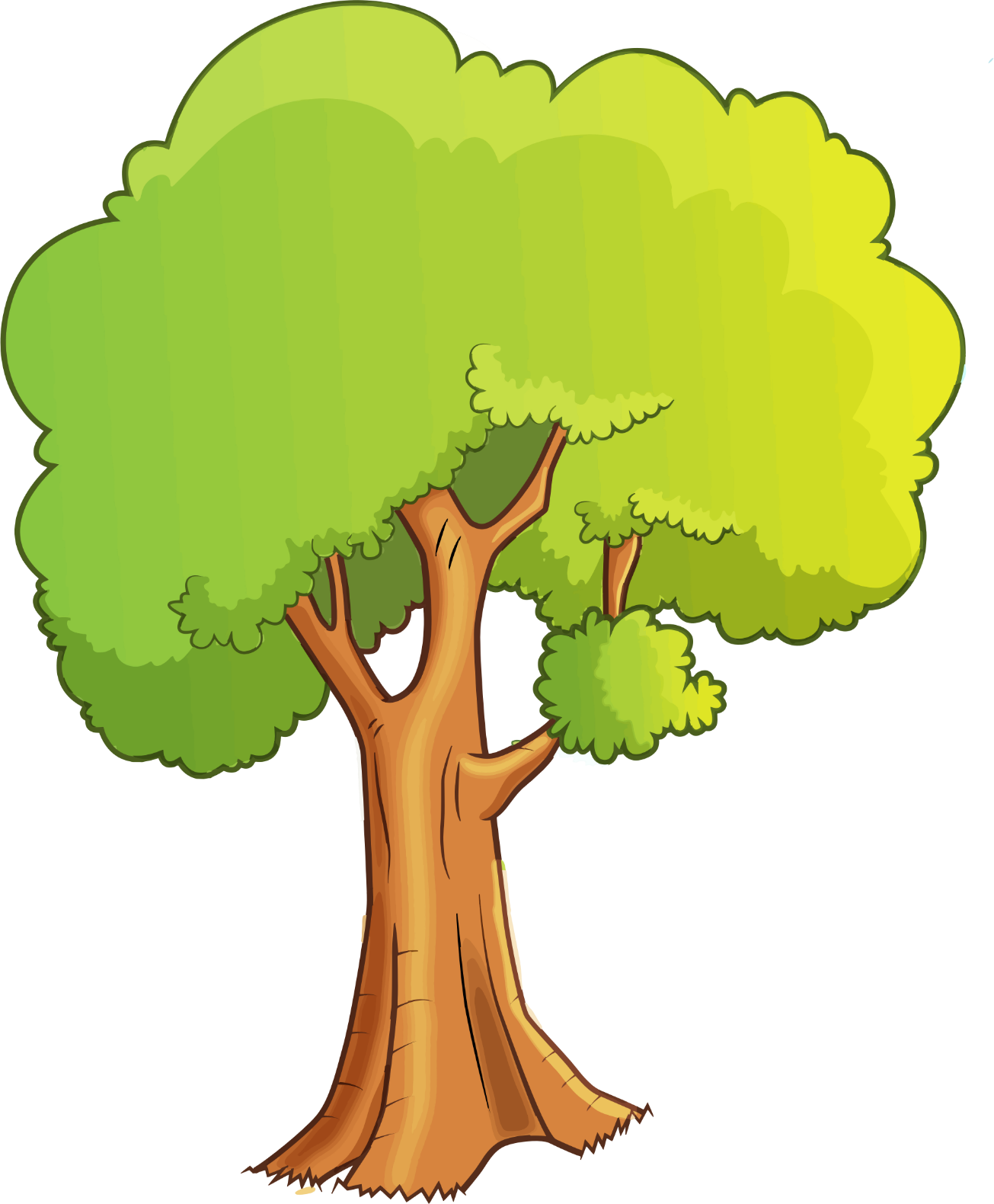 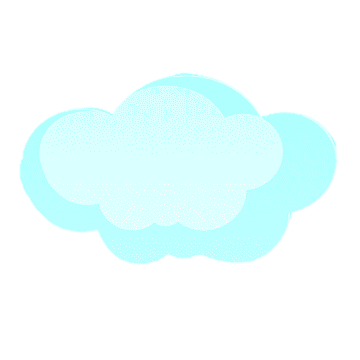 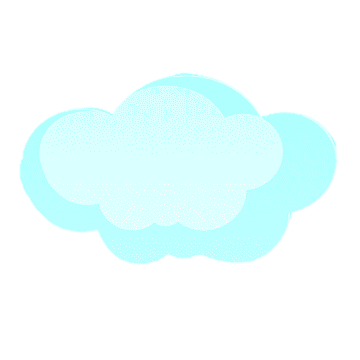 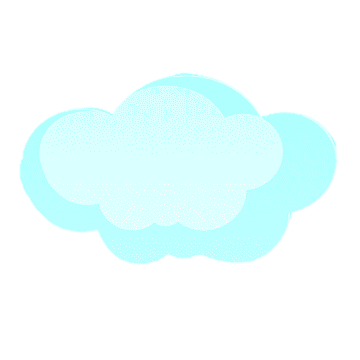 Trò chơi “Đi tìm kho báu”.
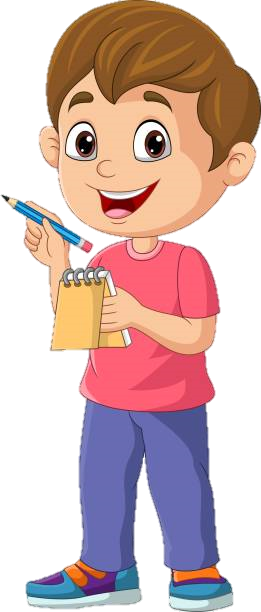 1. Quan sát quả địa cầu
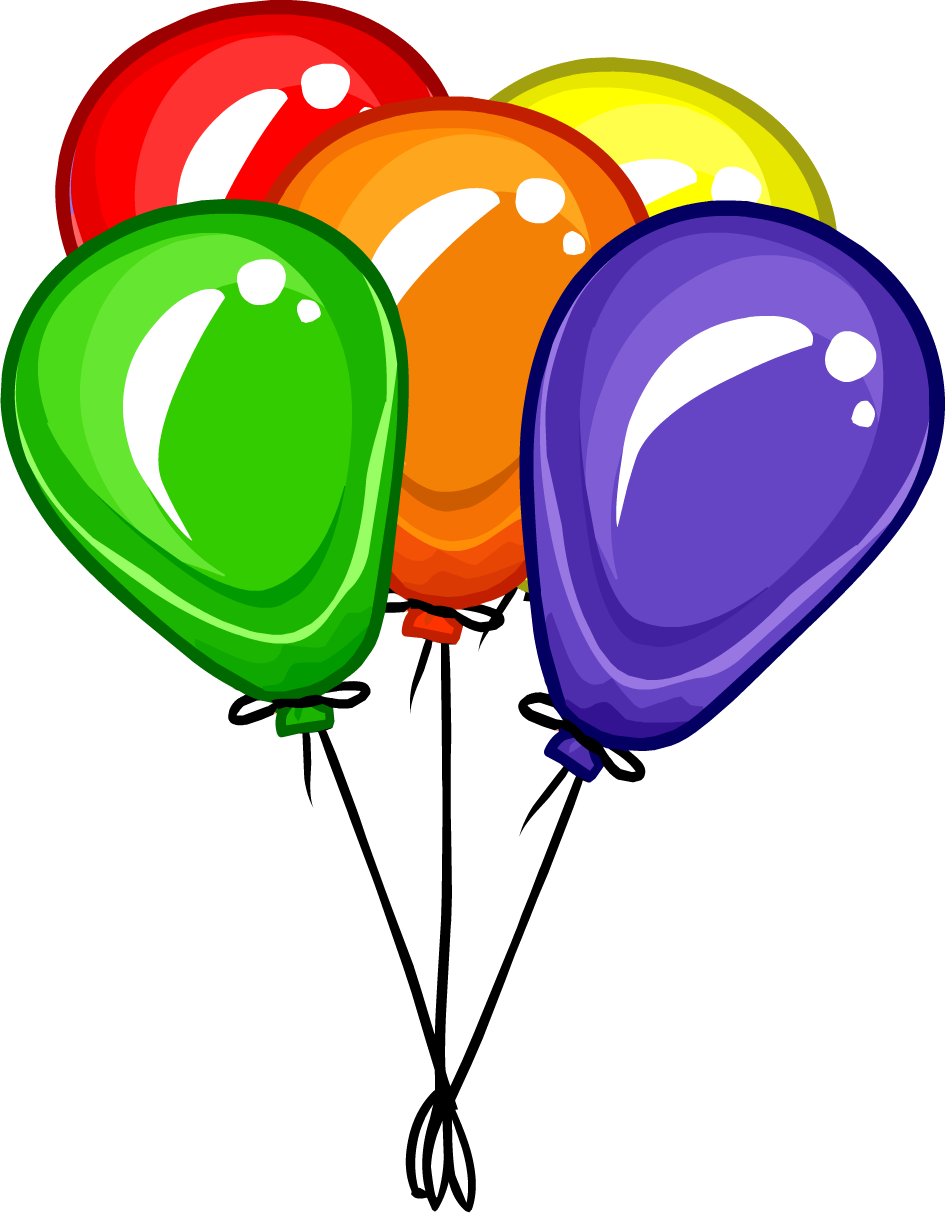 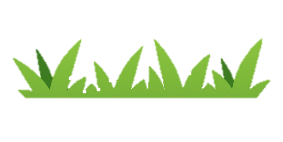 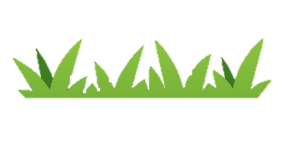 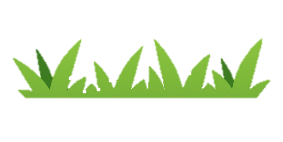 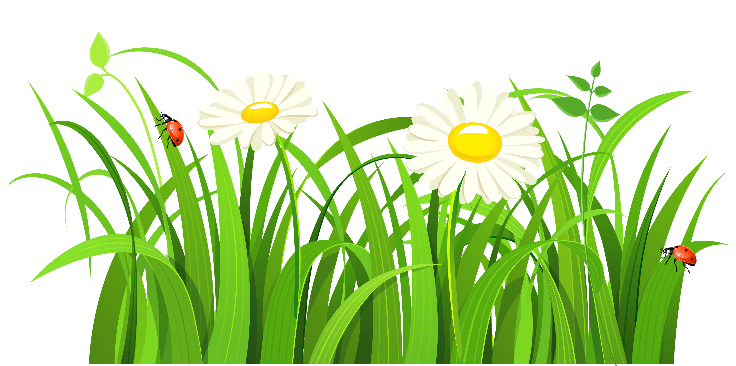 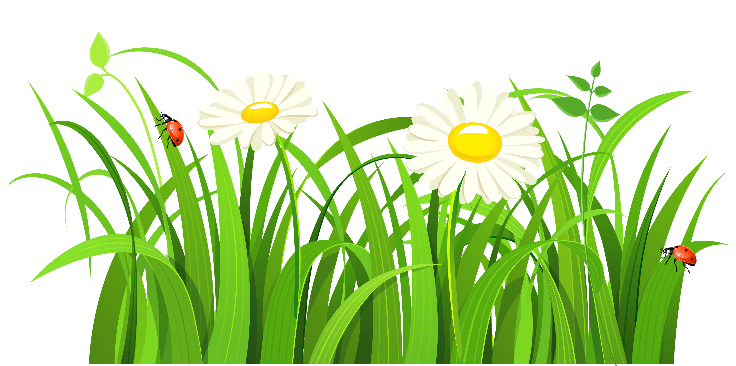 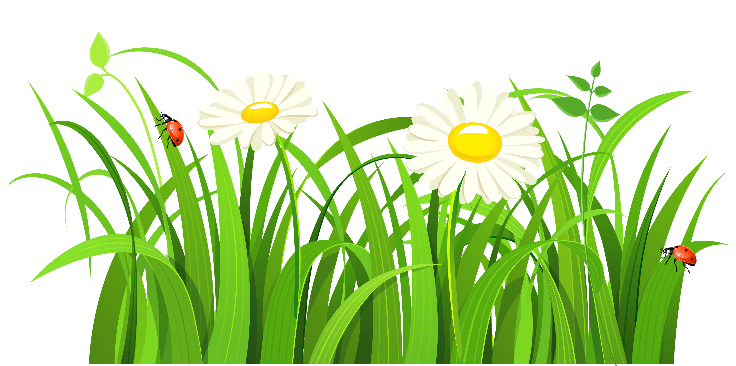 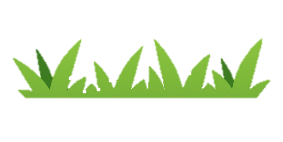 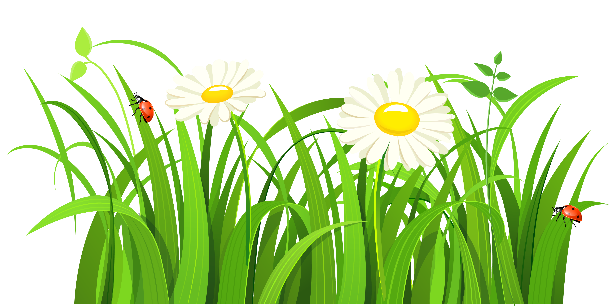 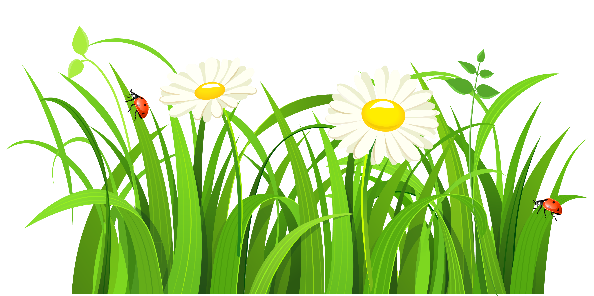 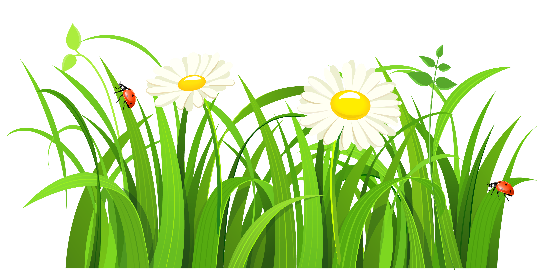 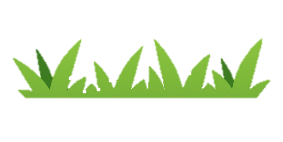 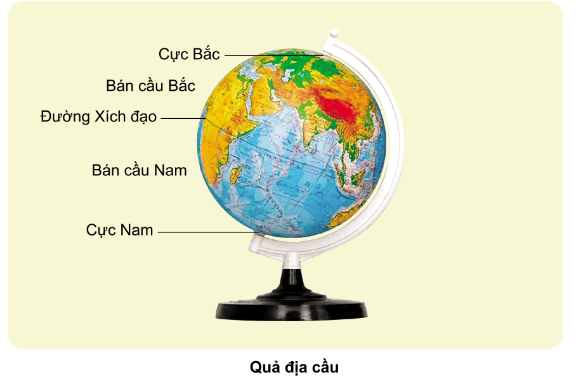 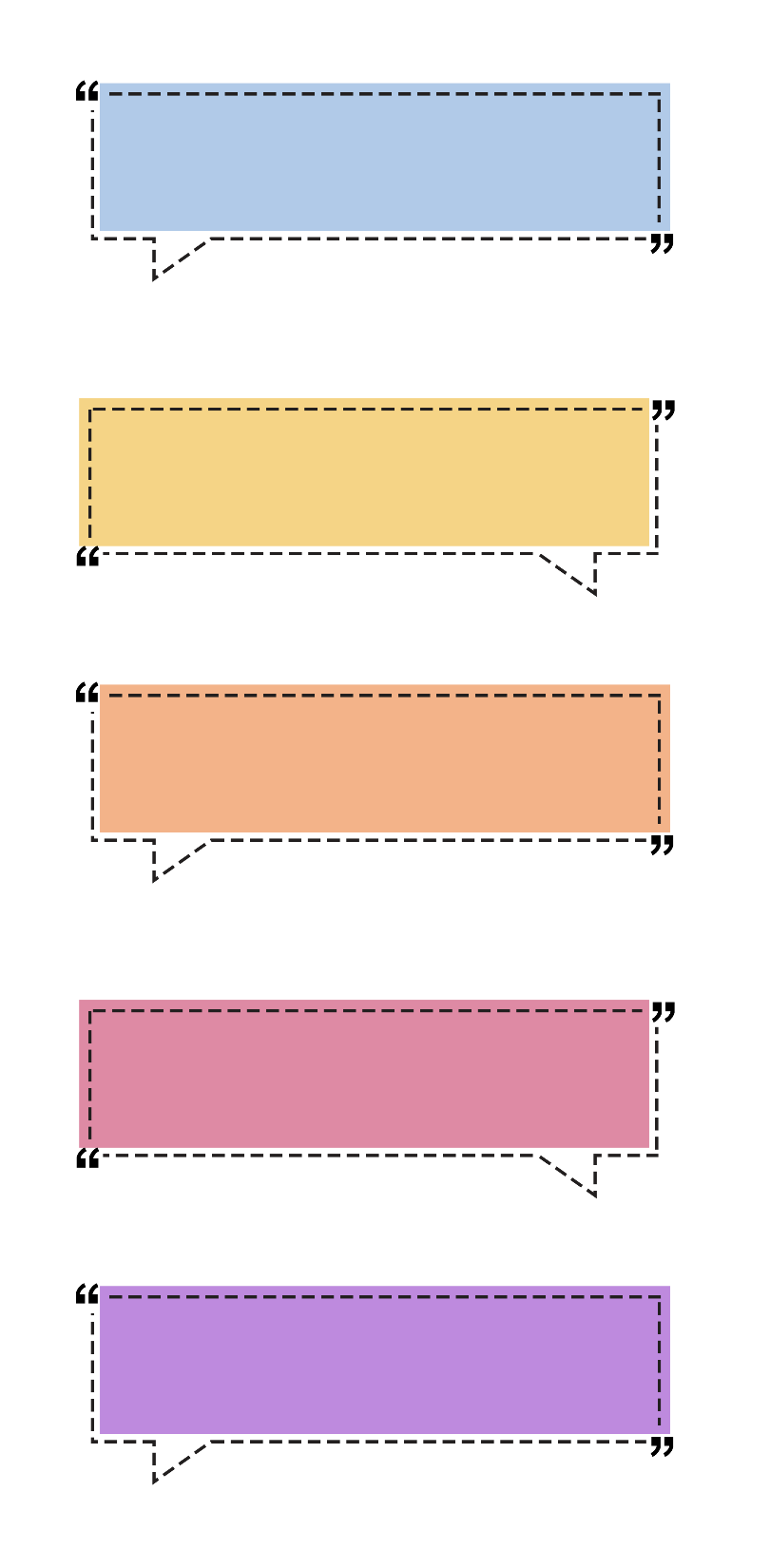 1. Cho biết hình dạng của Trái Đất qua quả địa cầu.
Trái Đất có dạng hình cầu.
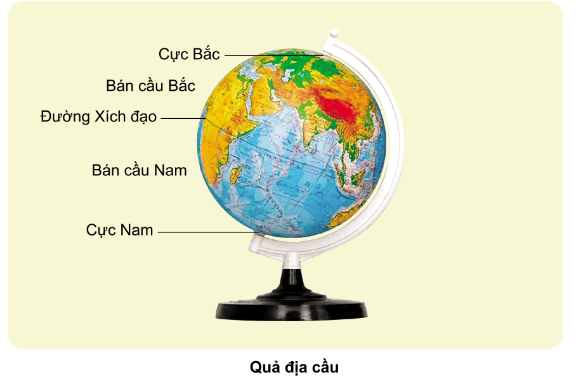 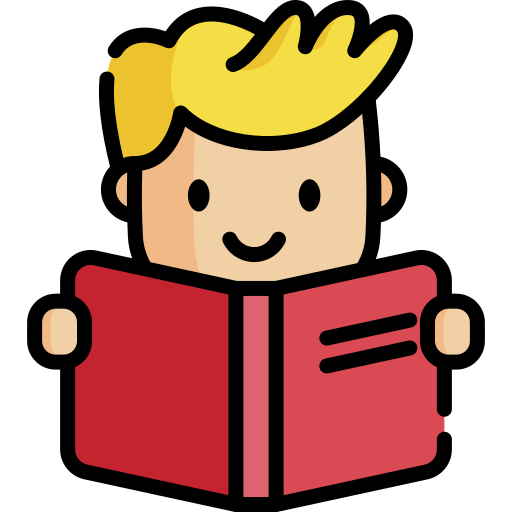 Chỉ và nói tên: đường Xích đạo, bán cầu Bắc, cực Bắc, bán cầu Nam, cực Nam trên quả địa cầu.
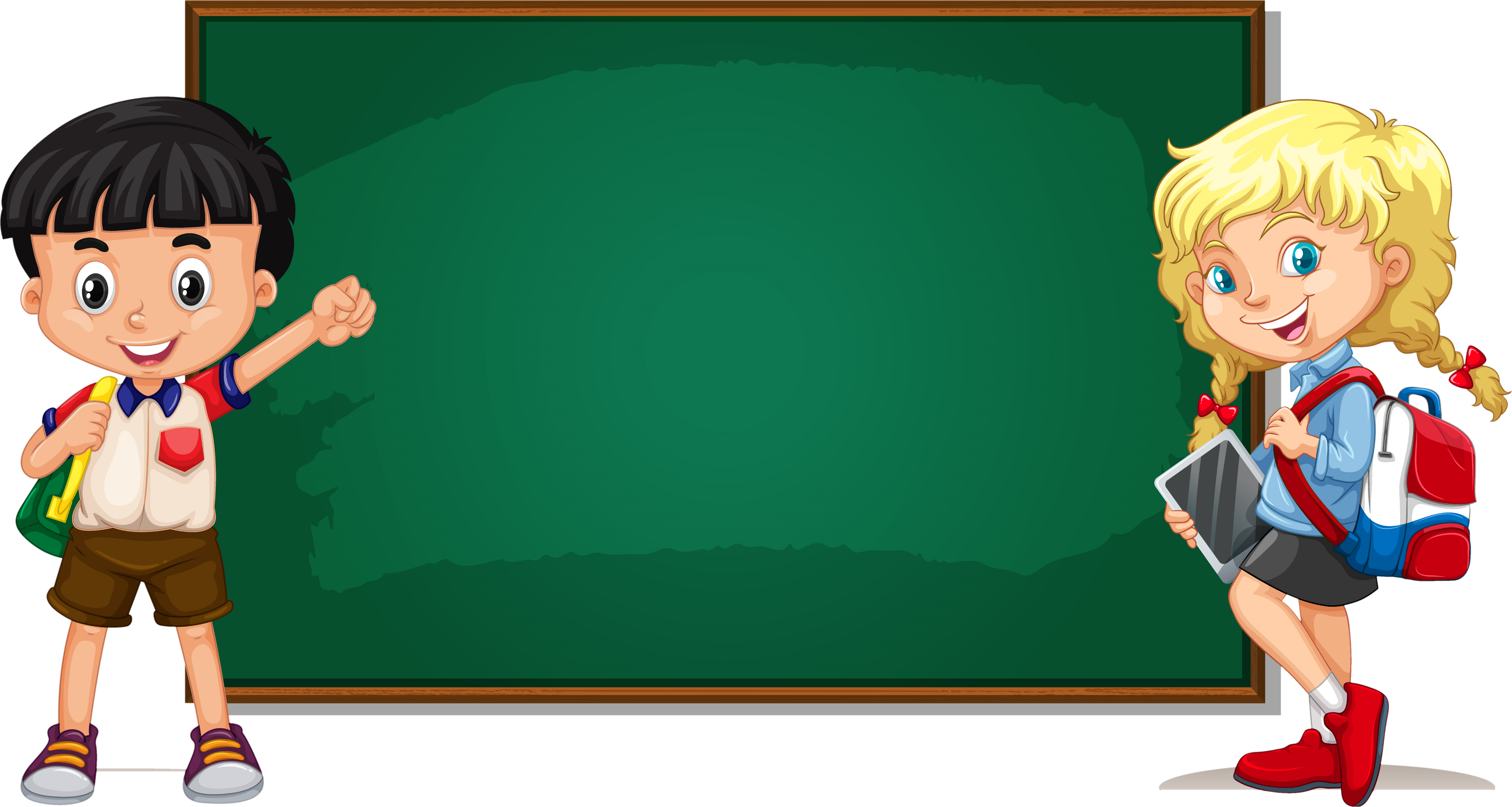 Trái Đất có dạng hình cầu. Trên quả địa cầu có các vị trí cực Bắc, cực Nam, đường Xích đạo, bán cầu Bắc, bán cầu Nam.
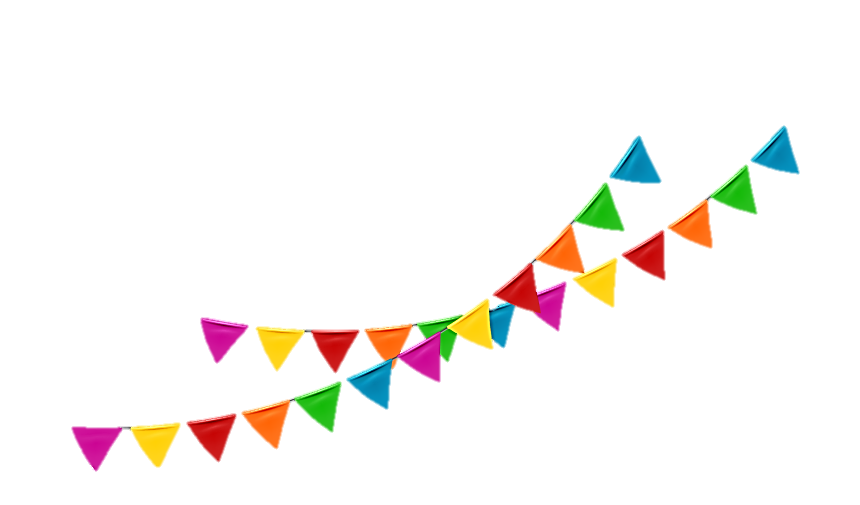 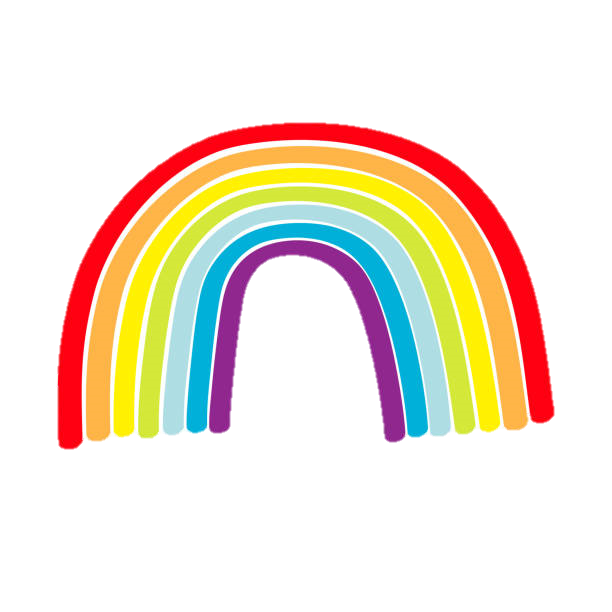 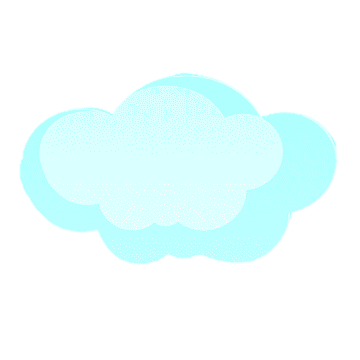 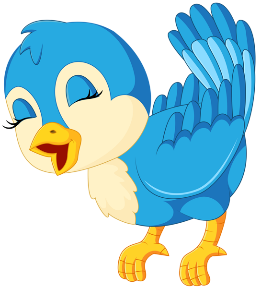 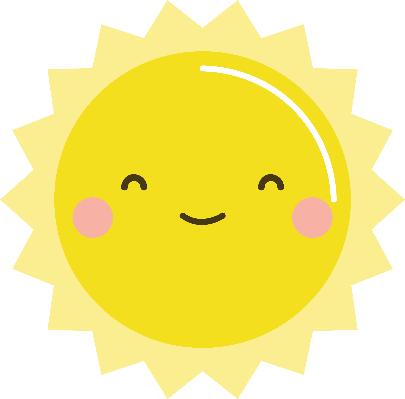 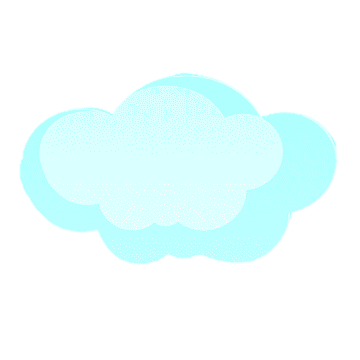 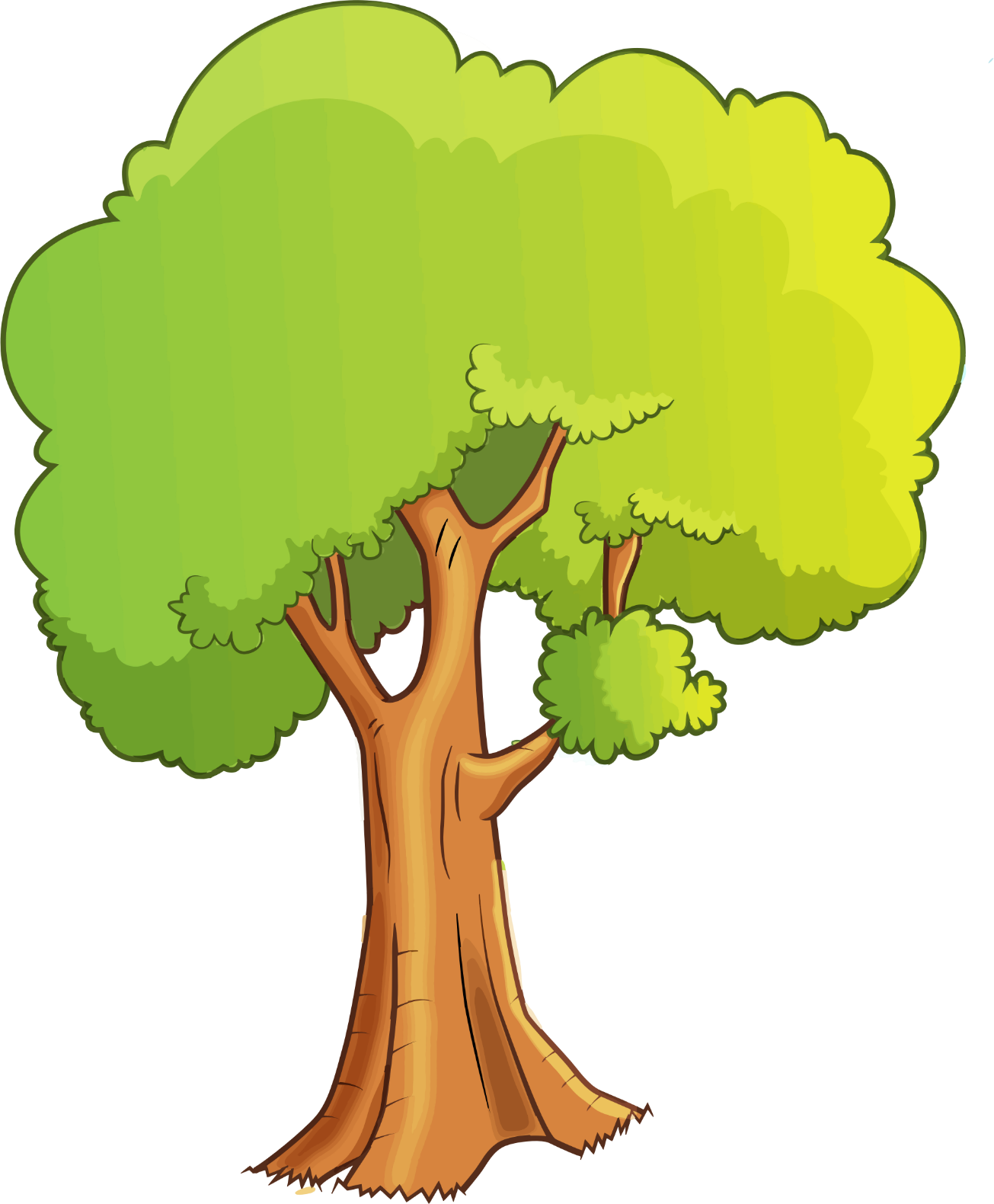 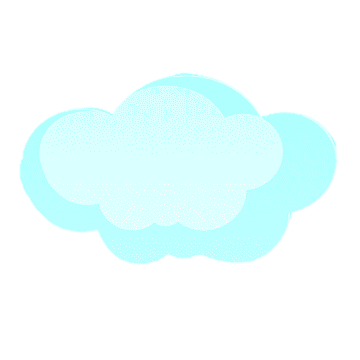 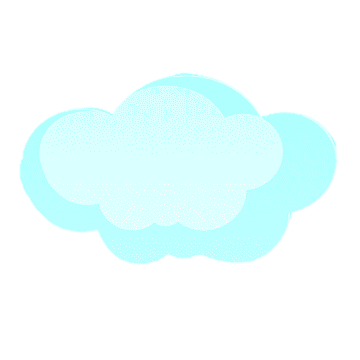 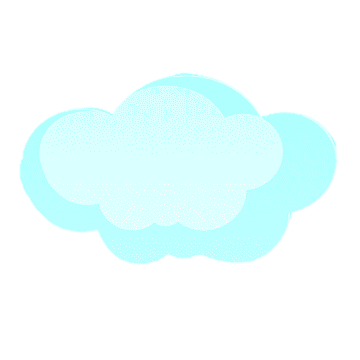 Trò chơi “Đi tìm kho báu”.
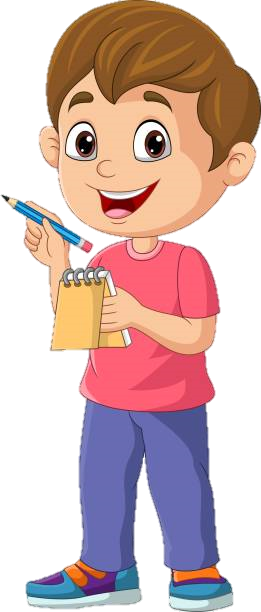 2. Tìm hiểu về các đới khí hậu
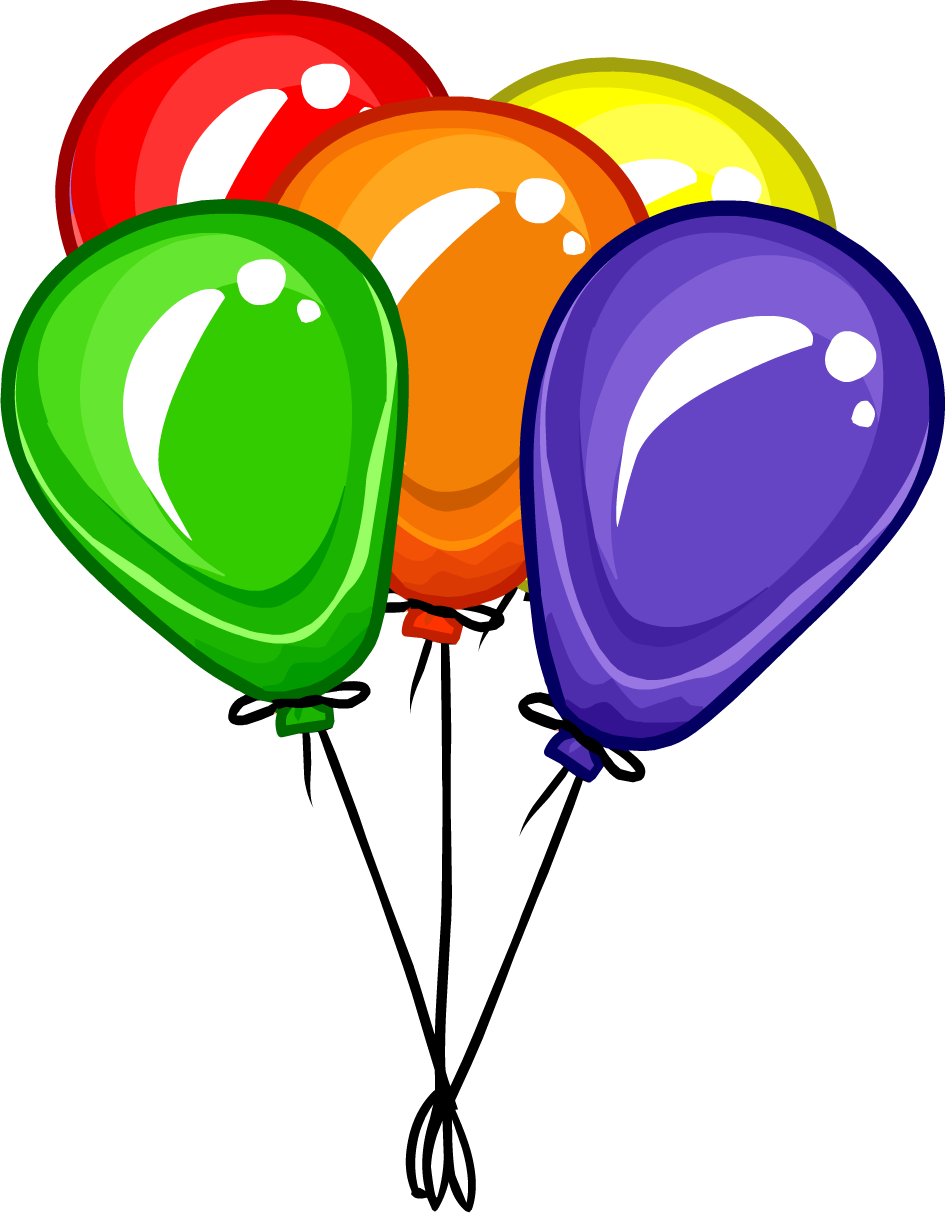 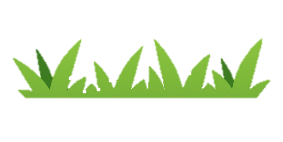 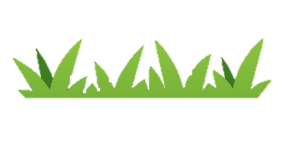 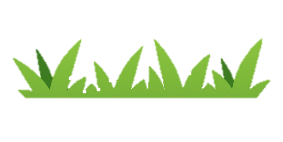 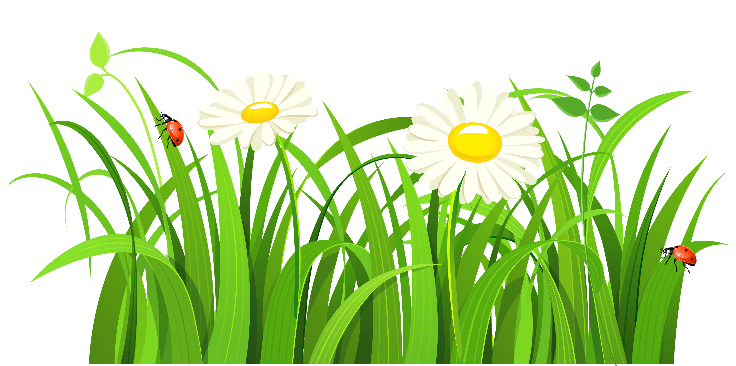 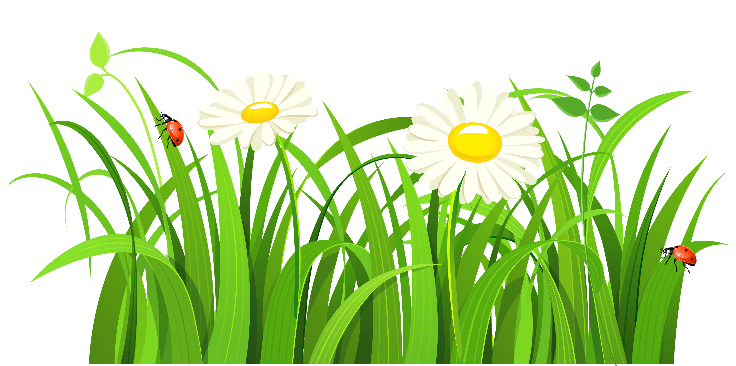 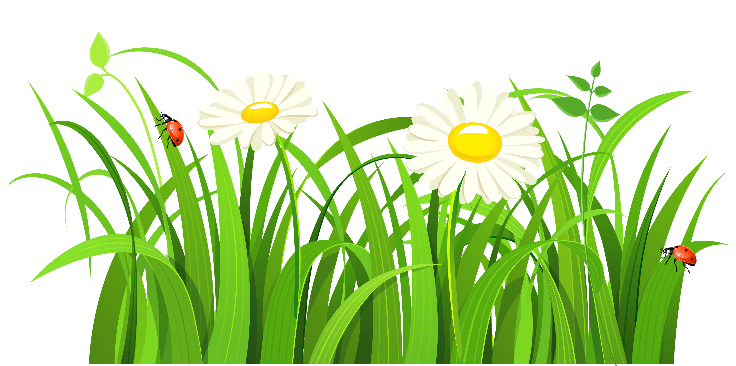 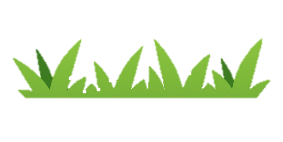 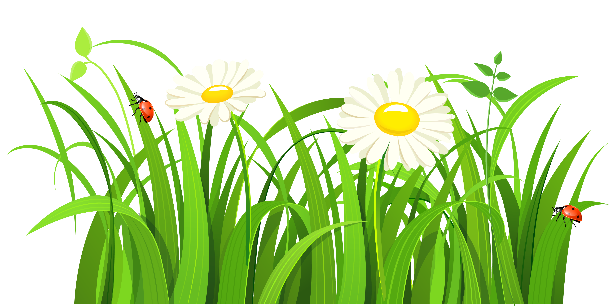 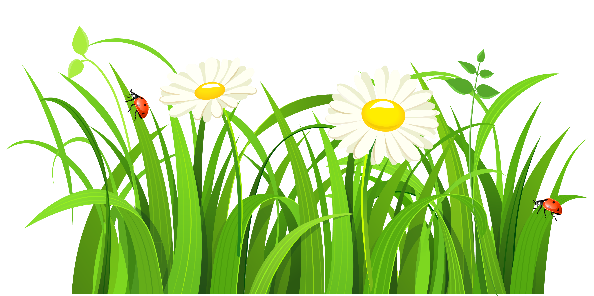 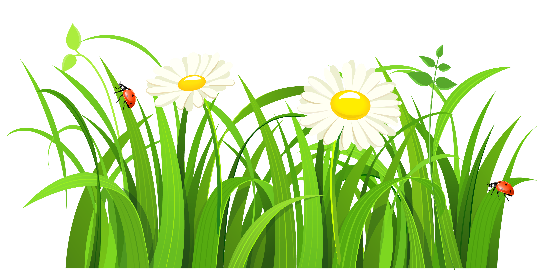 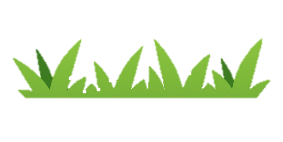 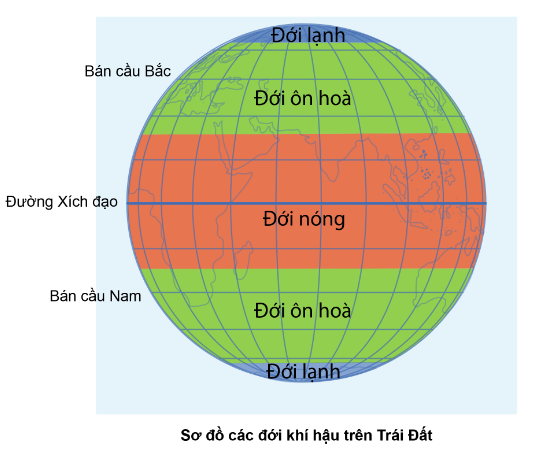 Trên Trái Đất có 5 đới khí hậu.
2 đới nóng, 2 đới lạnh và 1 đới ôn hoà.
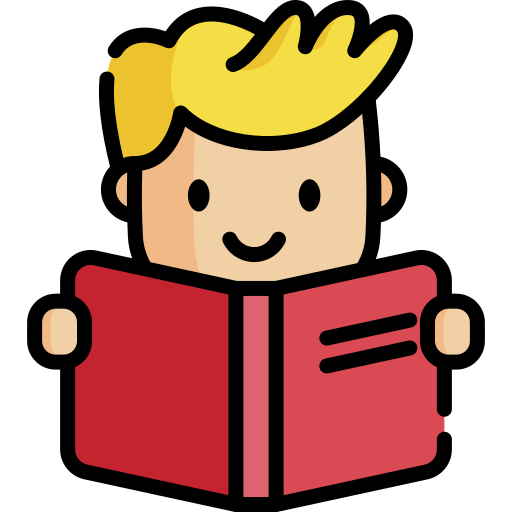 1. Chỉ và nói tên các đới khí hậu trên Trái Đất trong hình dưới đây.
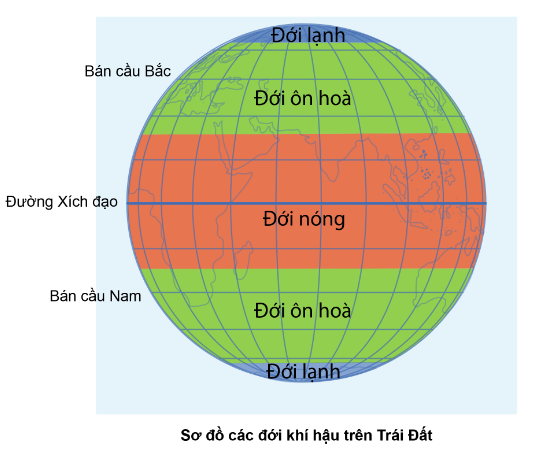 Mỗi bán cầu đều có 3 đới khí hậu: đới nóng, đới ôn hoà và đới lạnh.
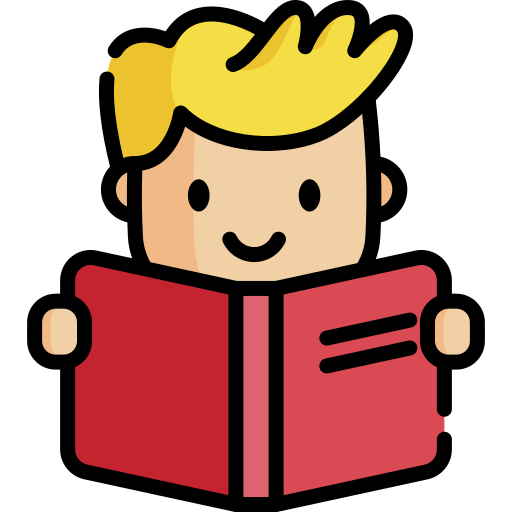 2. Em có nhận xét gì về vị trí của các đới khí hậu trên Trái Đất?
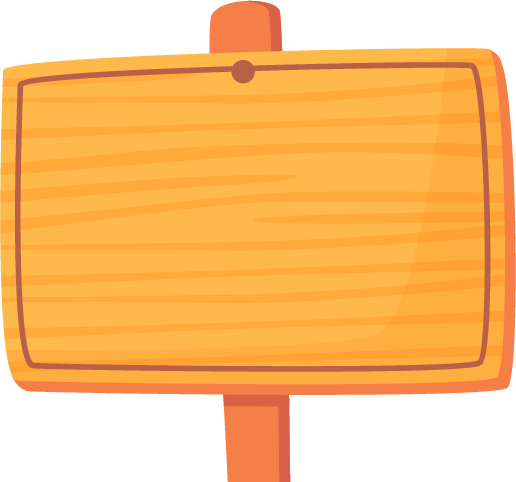 Em nào có thể suy đoán được đặc điểm của ba đới khí hậu: đới nóng, đới lạnh và đới ôn hoà không?”
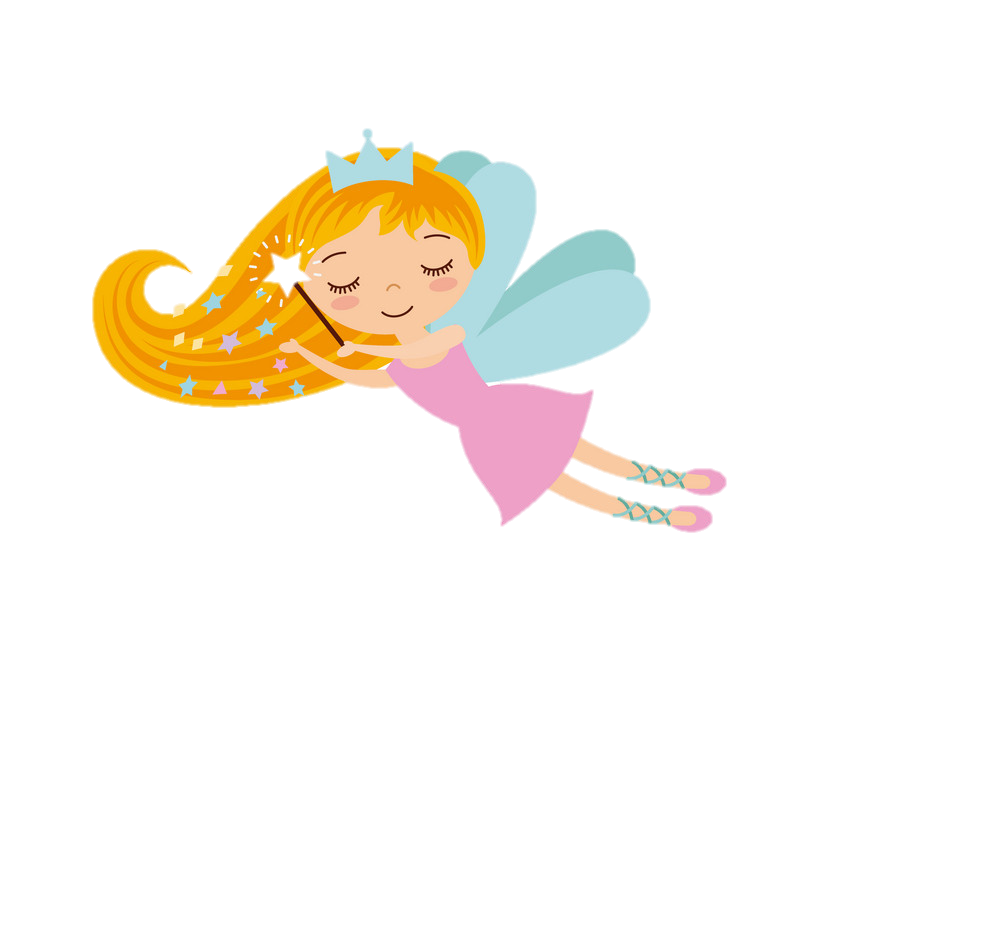 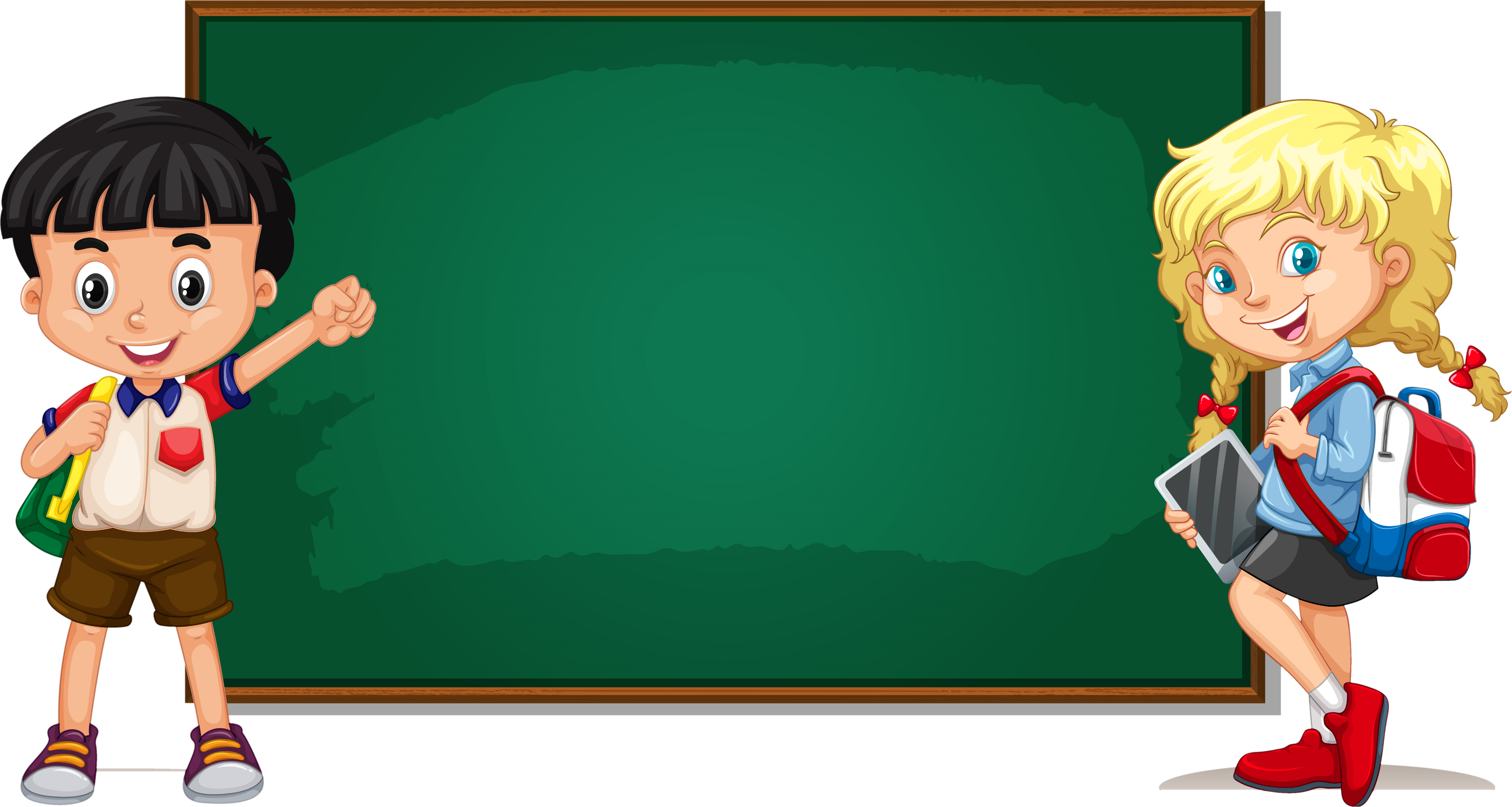 Đới nóng: hầu như nóng quanh năm.
Đới lạnh: rất lạnh, ở hai cực nước đóng băng quanh năm.
Đới ôn hoà: có đủ bốn mùa rõ rệt.
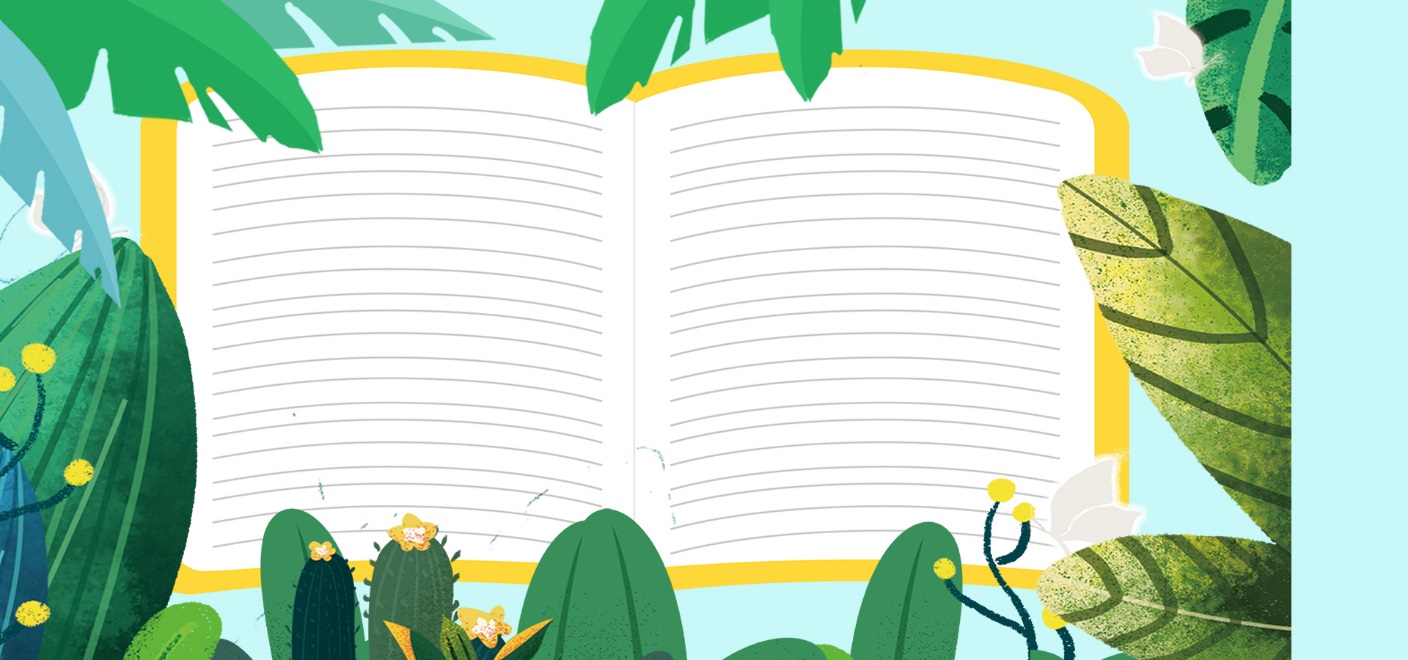 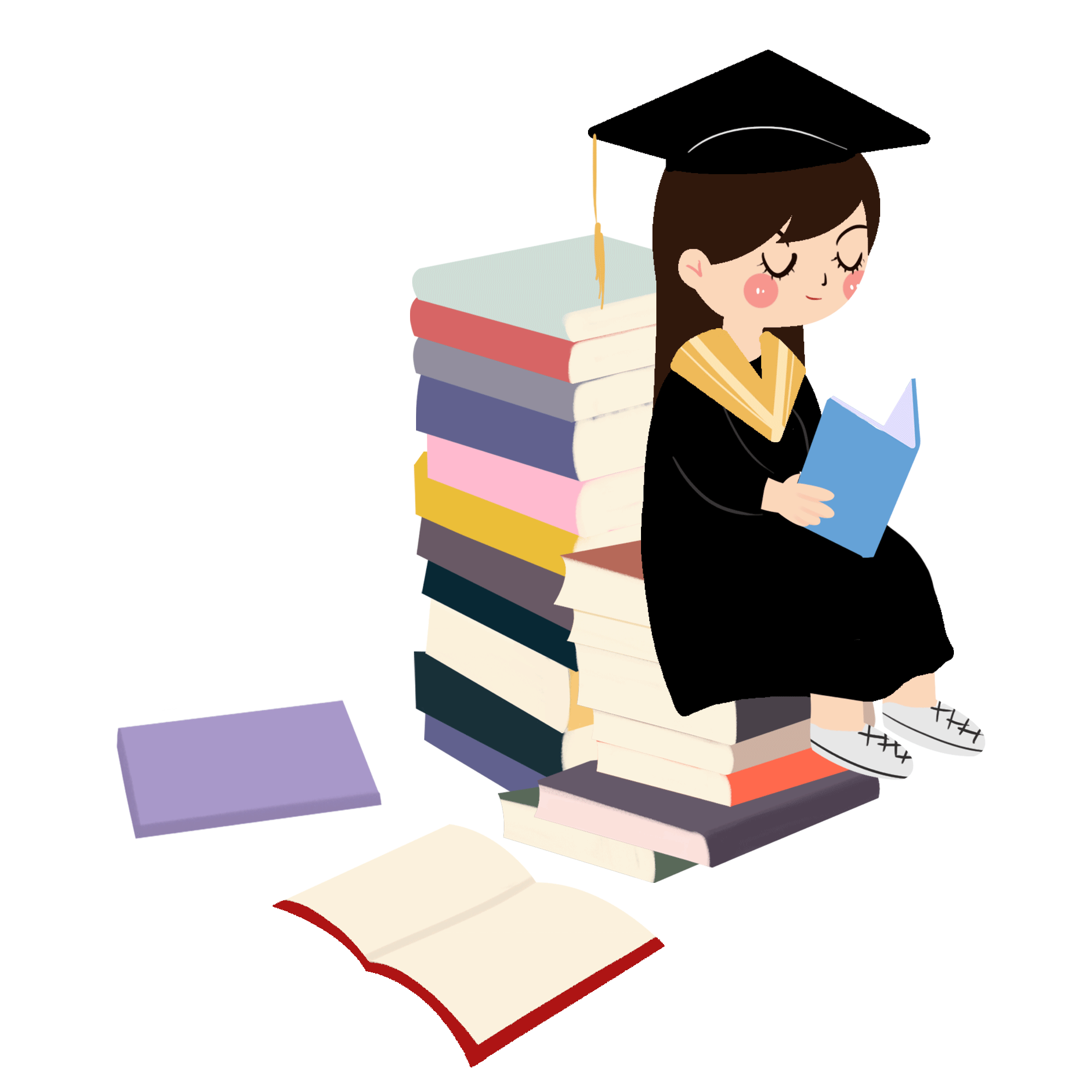 THỰC HÀNH
Lưu ý:
1. Các đường nét đứt trên quả địa cầu là các đường chỉ ranh giới các đới khí hậu. 
2. Các đới khí hậu chạy vòng quanh quả địa cầu.
3. Có thể lấy bút dạ màu để đánh dấu vị trí các đới khí hậu tìm được.
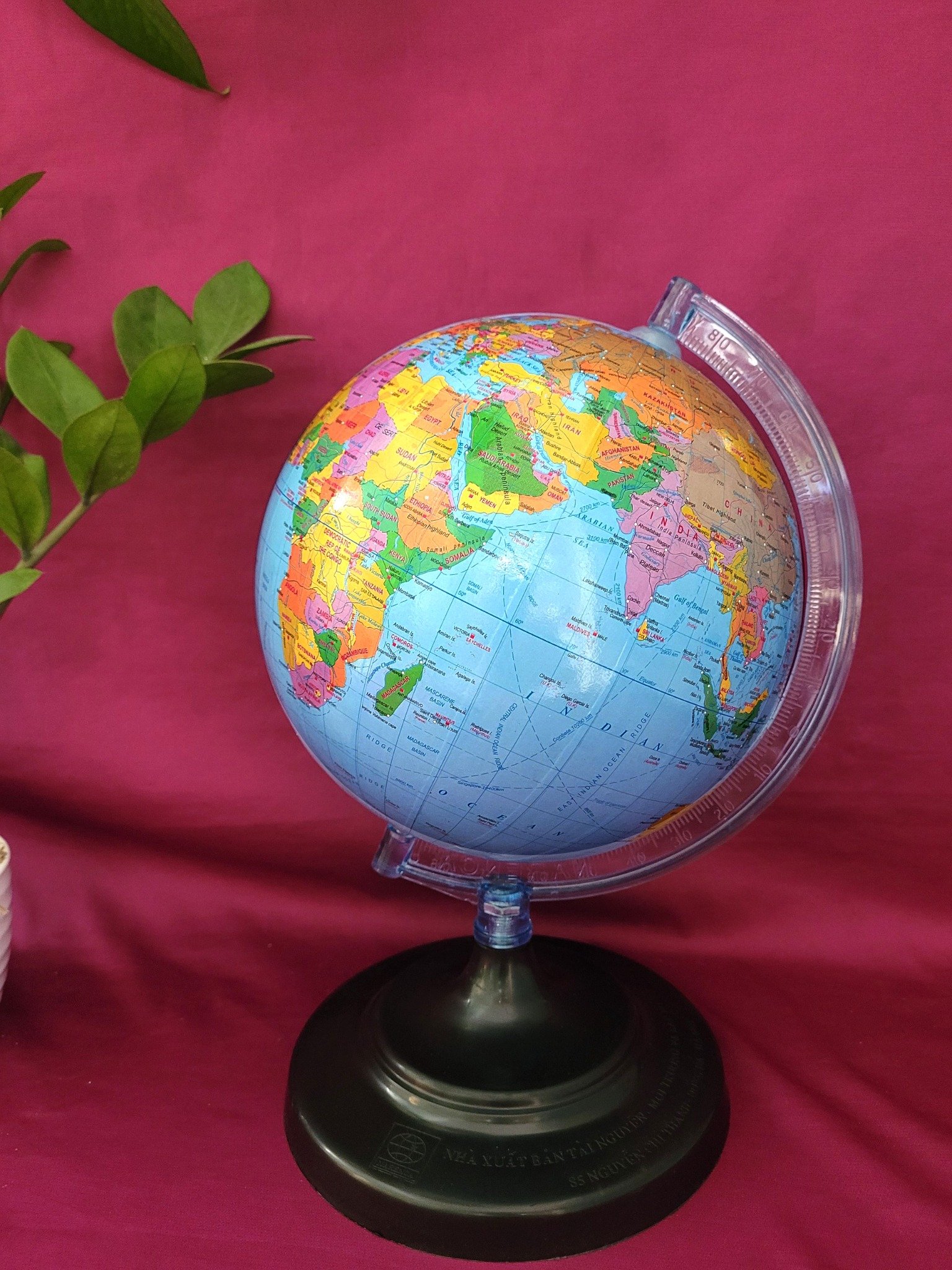 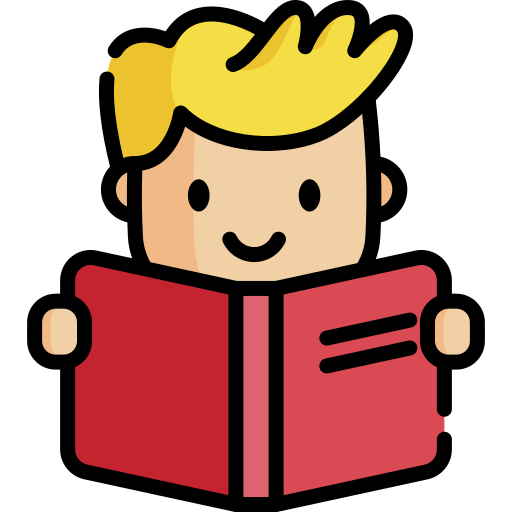 Hãy chỉ vị trí của các đới khí hậu trên quả địa cầu.
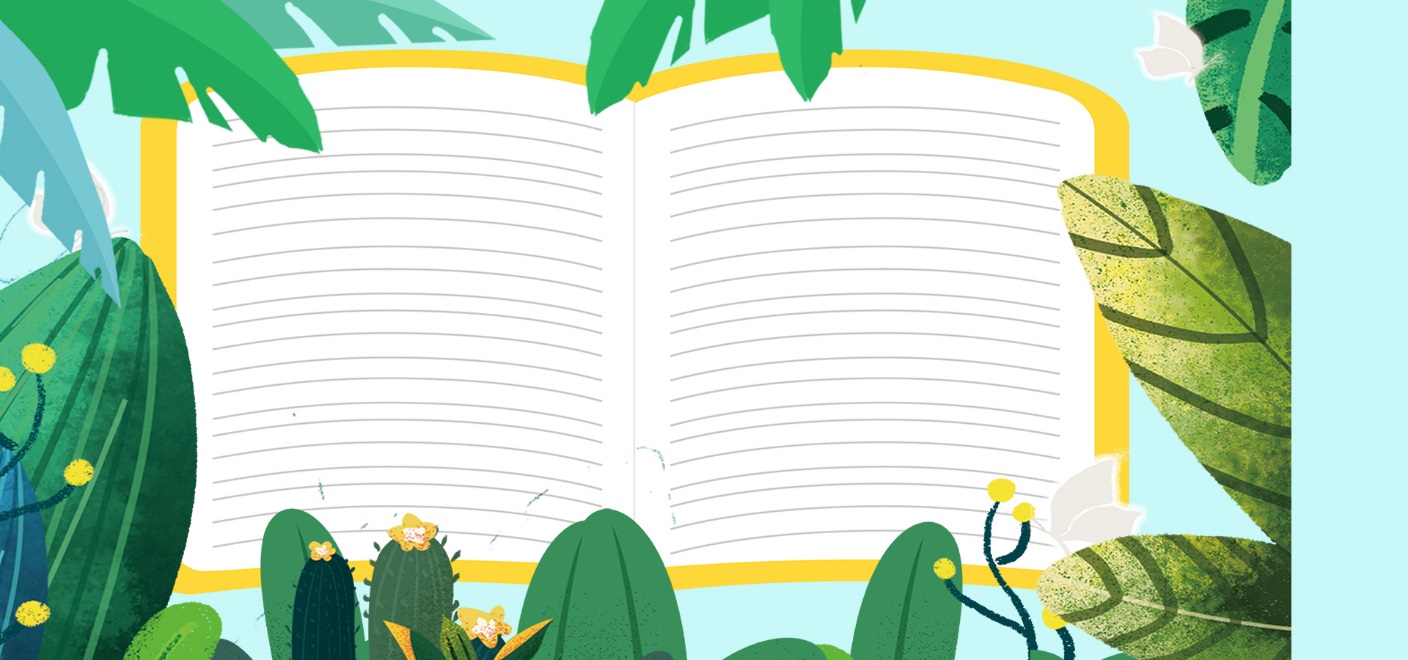 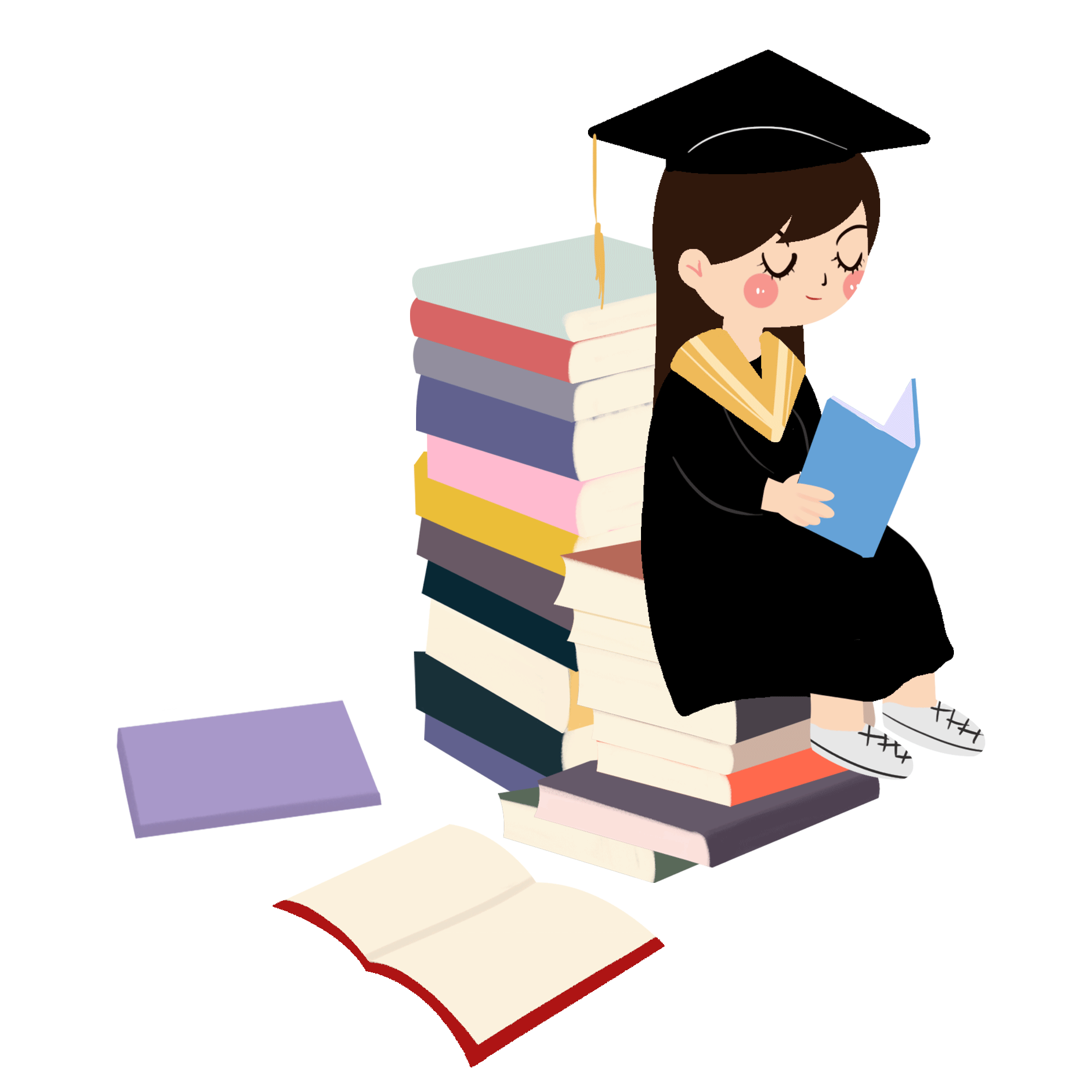 VẬN DỤNG
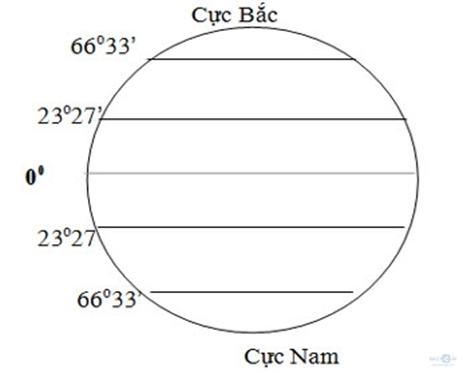 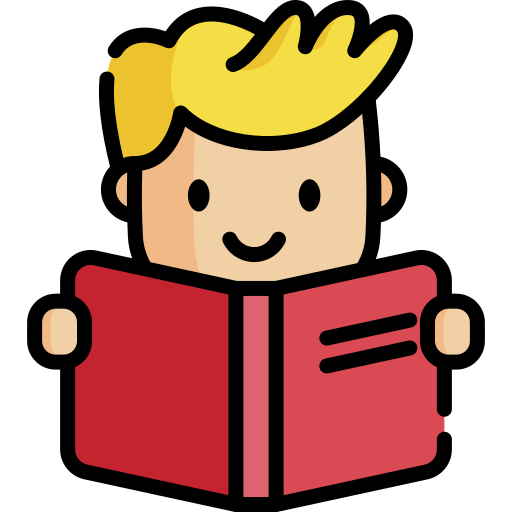 Điền đúng các từ còn thiếu đường Xích đạo, bán cầu Bắc, bán cầu Nam, đới nóng, đới ôn hoà và đới lạnh.
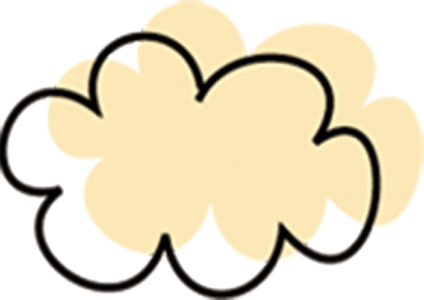 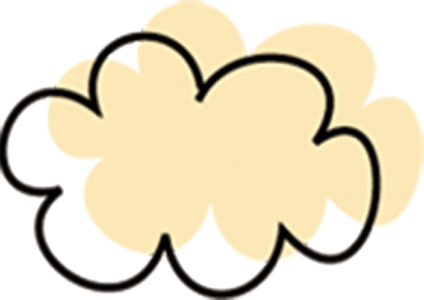 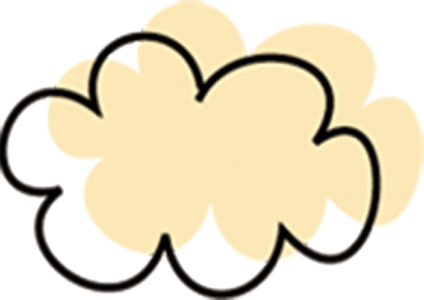 DẶN DÒ
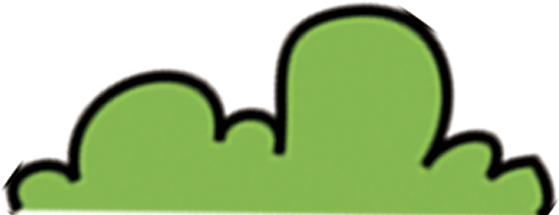 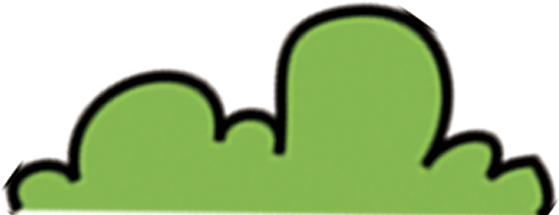 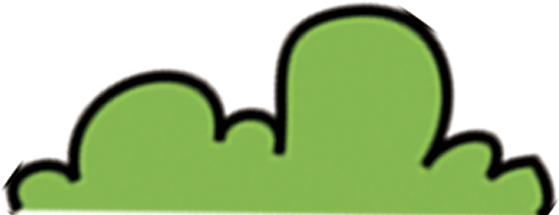 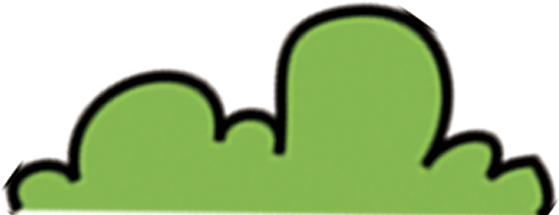 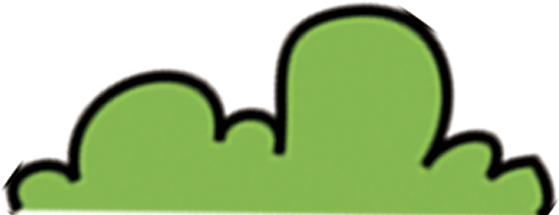 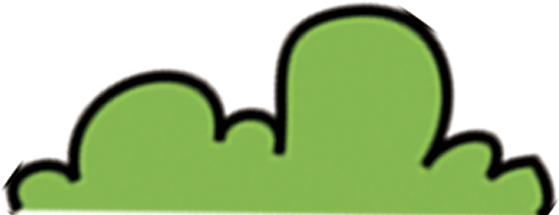 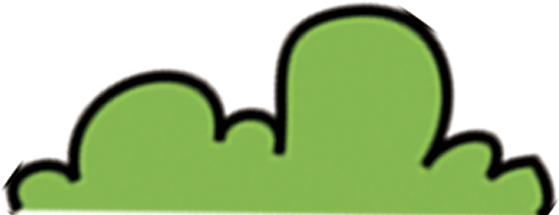 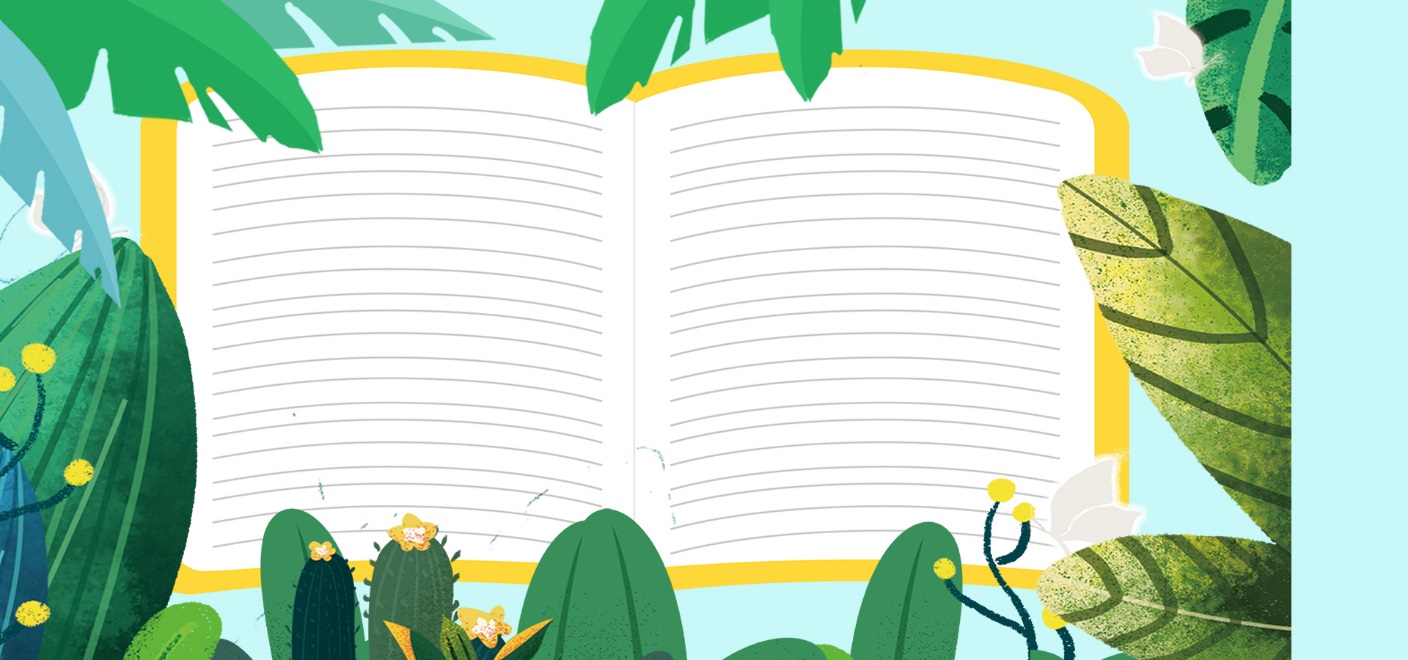 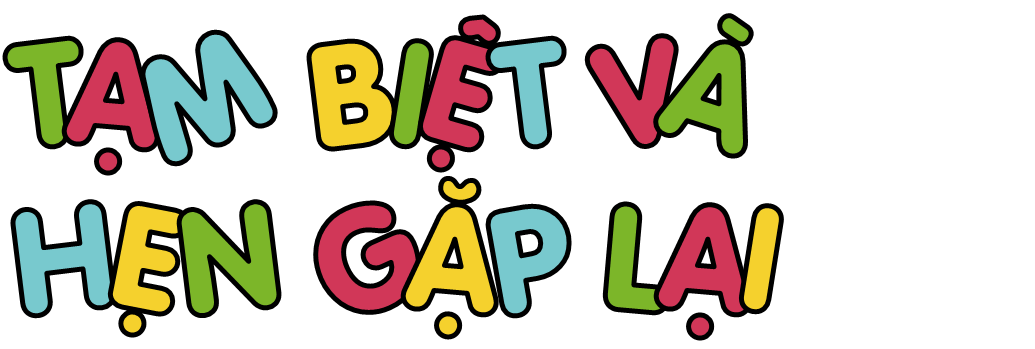